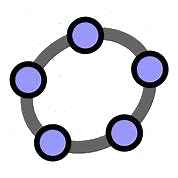 GEOGEBRA PARA HACER MATEMÁTICAS EN EL AULA DE SECUNDARIA
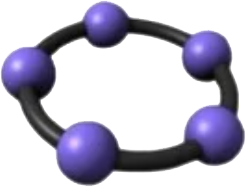 Esta obra está bajo una licencia de Creative Commons Reconocimiento-NoComercial-CompartirIgual 4.0 Internacional.
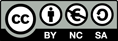 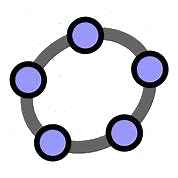 Introducción
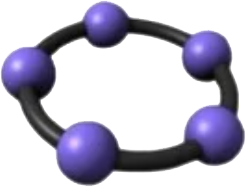 Qué es GeoGebra
GeoGebra es un software de Matemática Dinámica accesible para todos los niveles educativos que integra Geometría, Álgebra, Cálculo con representación gráfica, organización de datos en hojas de cálculo, Estadística y Probabilidad en un único paquete fácil de utilizar.

GeoGebra estimula el estudio de las Matemáticas, conjugando teoría y práctica permitiendo, así, obtener una estructura didáctica y una formación únicas, además GeoGebra es una herramienta con la que podemos interrelacionar, con suma facilidad, las Matemáticas, las Ciencias, la Ingeniería y la Tecnología.
Características de GeoGebra
Geometría, Álgebra, Análisis de gráficas, Hoja de cálculo y Cálculos de Probabilidad están conectadas dinámicamente. 
Sistema de Cálculos Algebraicos (CAS) para cálculos simbólicos.
Vista gráfica 3D.
Interfaz sencilla, intuitiva y amigable, pero con características poderosas. 
Creación de materiales de aprendizaje interactivos.
Código abierto para usos no comerciales
GeoGebra en la web
Para acceder al sitio web de GeoGebra se hace a través de cualquier navegador en la dirección Web  https://www.geogebra.org 
En el sitio web de GeoGebra podrás:
Acceder a las Aplicaciones GeoGebra en línea.
Descargar las Aplicaciones GeoGebra﻿ en tu dispositivo.
Encontrar recursos útiles y atractivos (Actividades & Libros) organizados por bloques y creados por la  Comunidad GeoGebra de todo el mundo.
GeoGebra en la web
Tener una cuenta en el sitio web de GeoGebra te permitirá.
Crear tus propios recursos GeoGebra y acceder a ellos en línea.
Publicar y compartir recursos con el resto de los miembros de la comunidad.
Guardar, organizar tus recursos y archivos de GeoGebra en su sistema de carpetas y subir archivos ya creados a tu perfil GeoGebra.
Seguir a otros miembros de la comunidad GeoGebra
Estar informado de las novedades sobre nuevas características de las Aplicaciones GeoGebra.
Crear una cuenta en GeoGebra
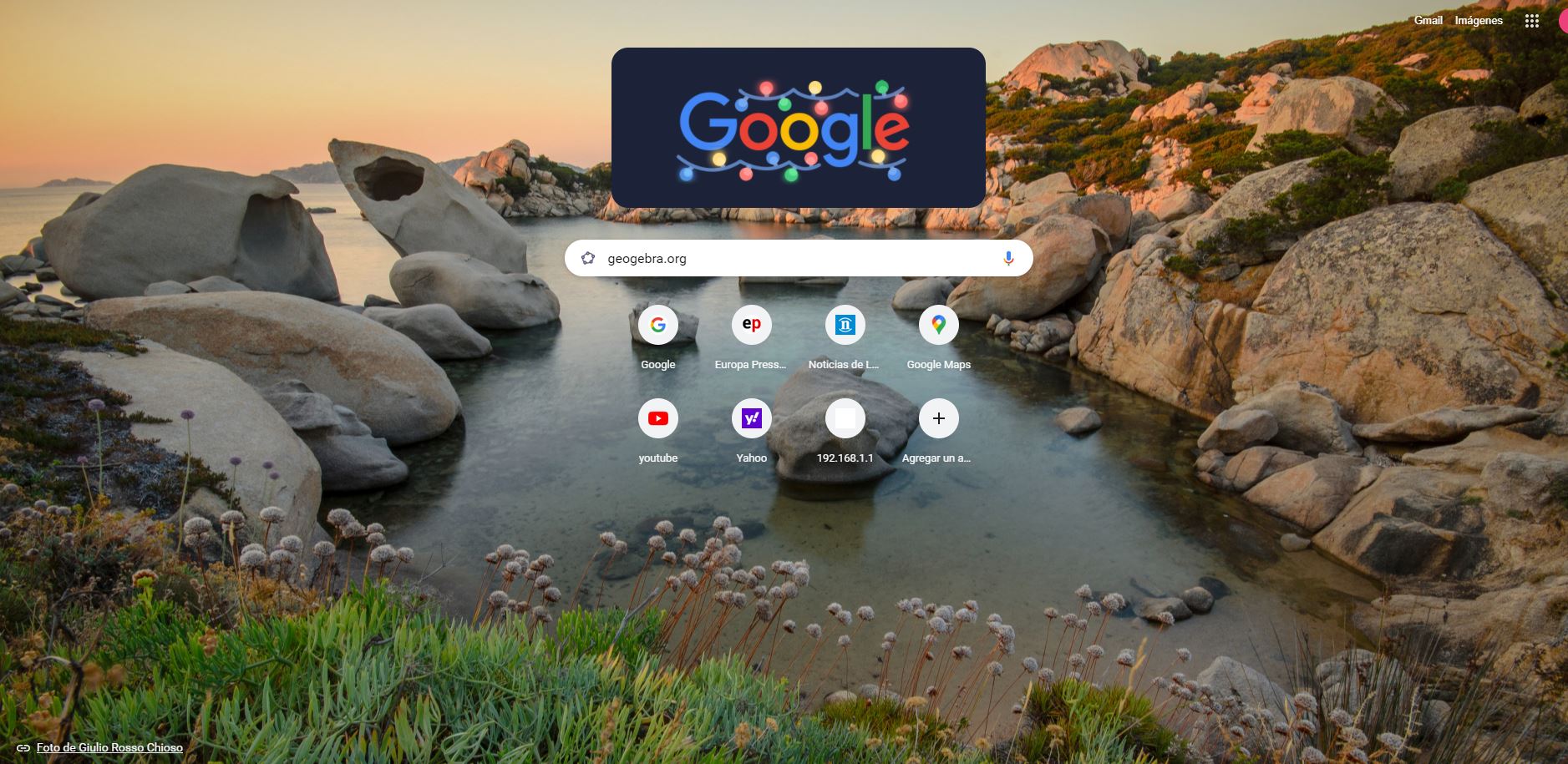 Crear una cuenta en GeoGebra
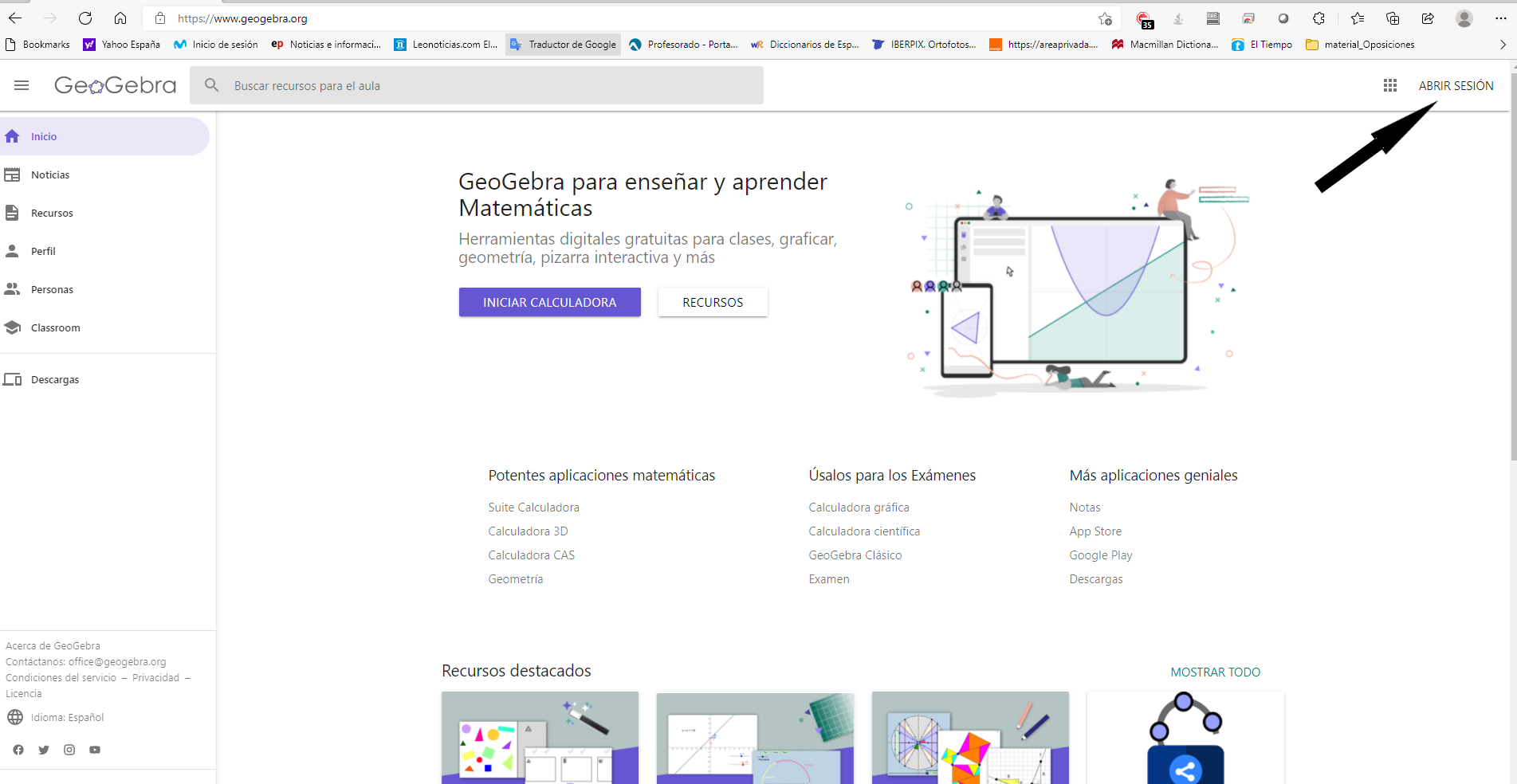 Crear una cuenta en GeoGebra
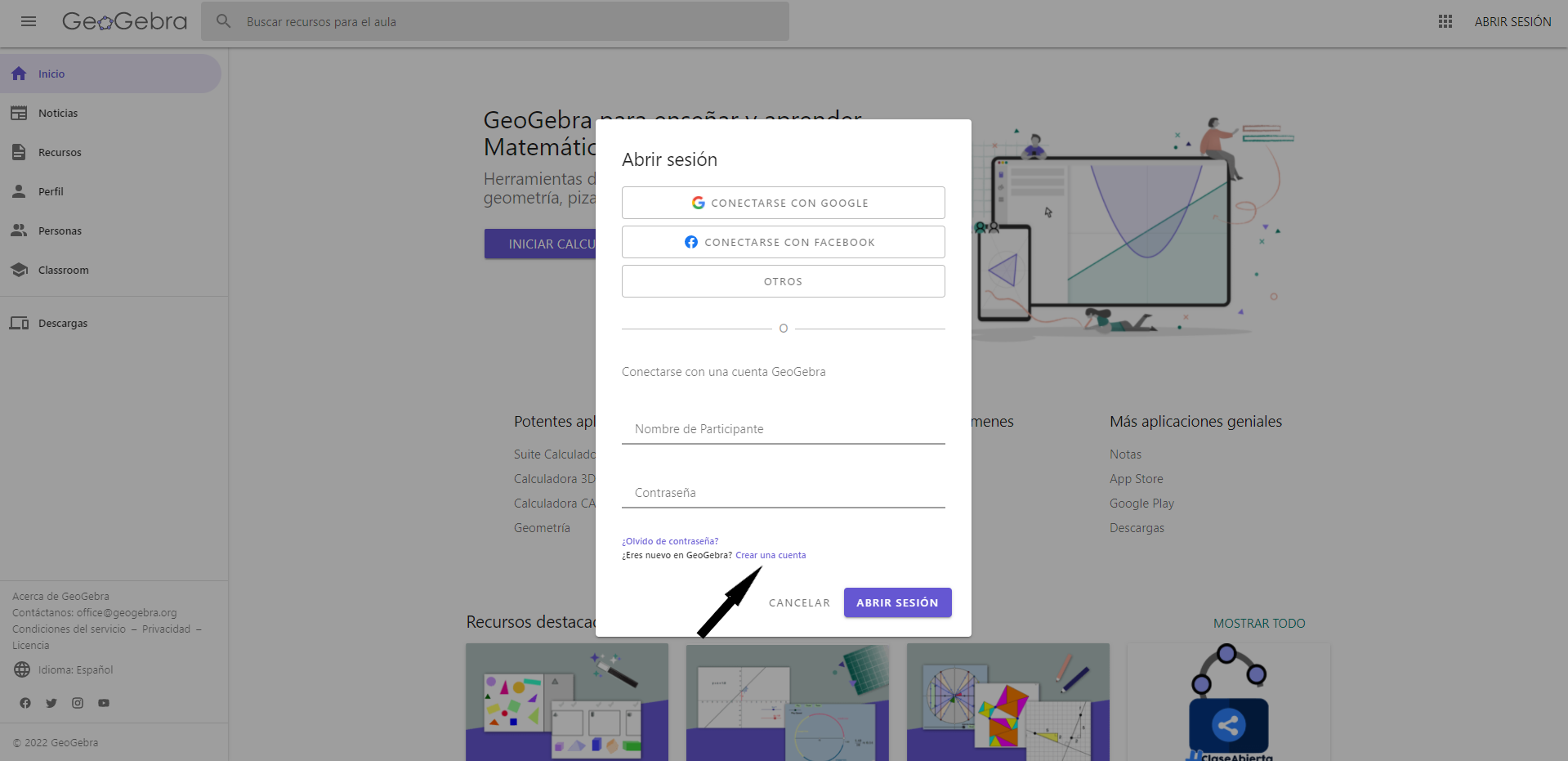 Crear una cuenta en GeoGebra
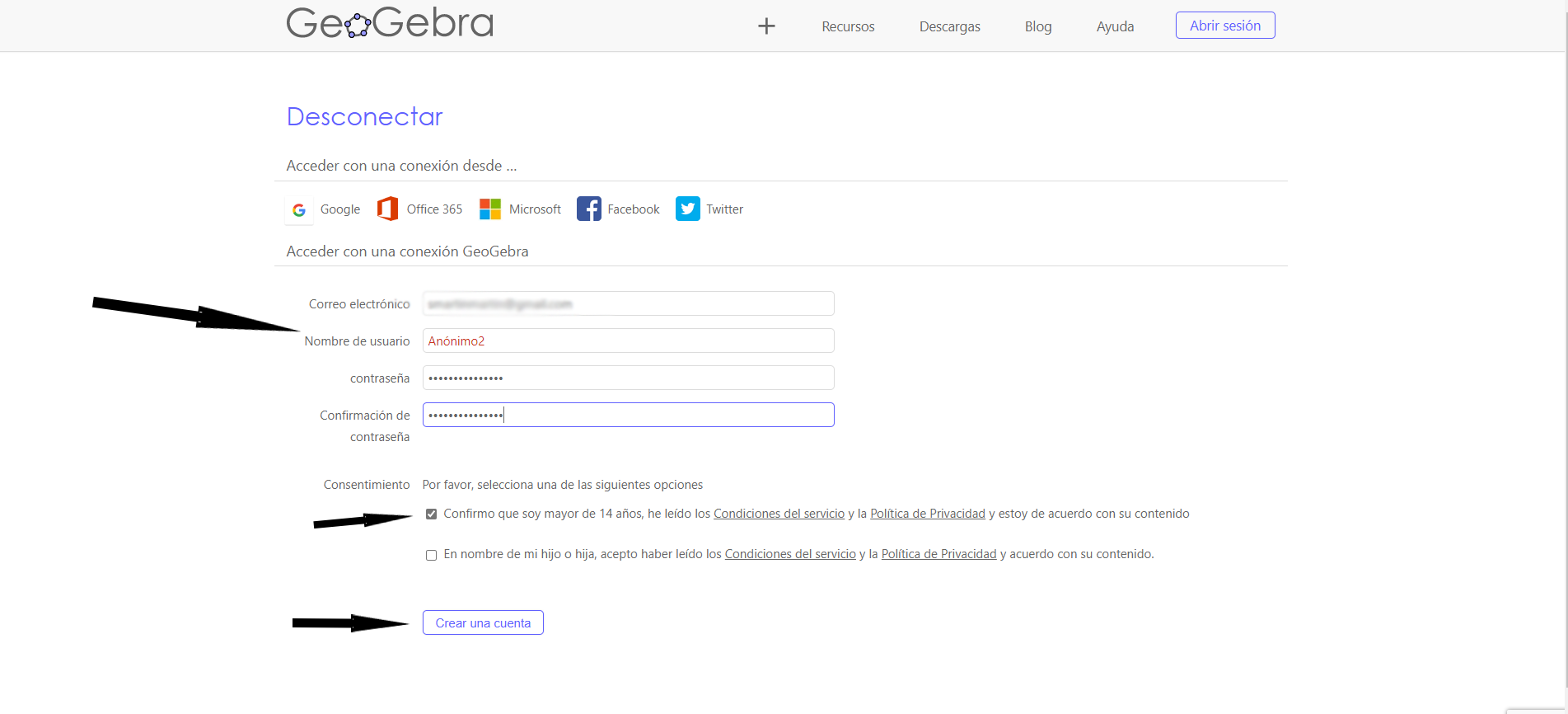 Crear una cuenta en GeoGebra
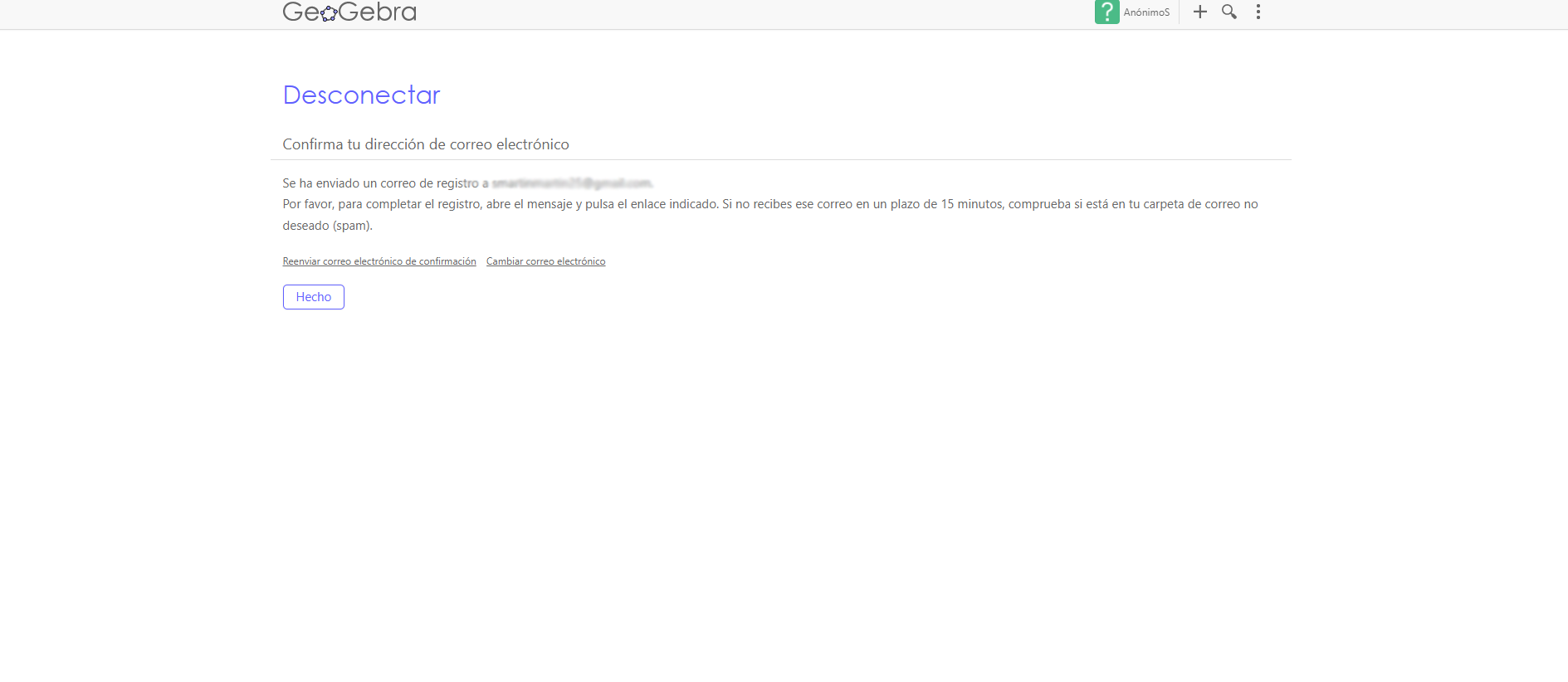 Crear una cuenta en GeoGebra
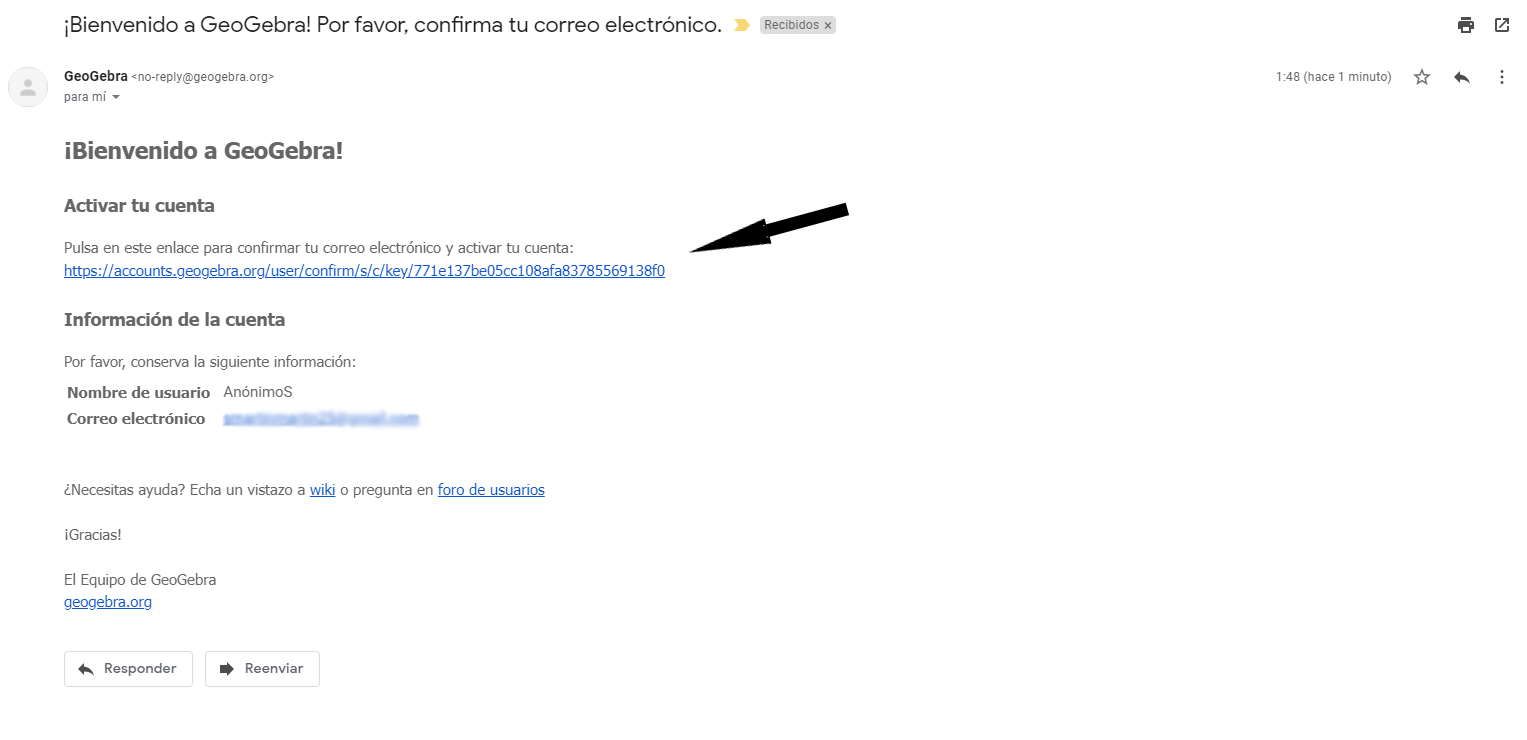 Crear una cuenta en GeoGebra
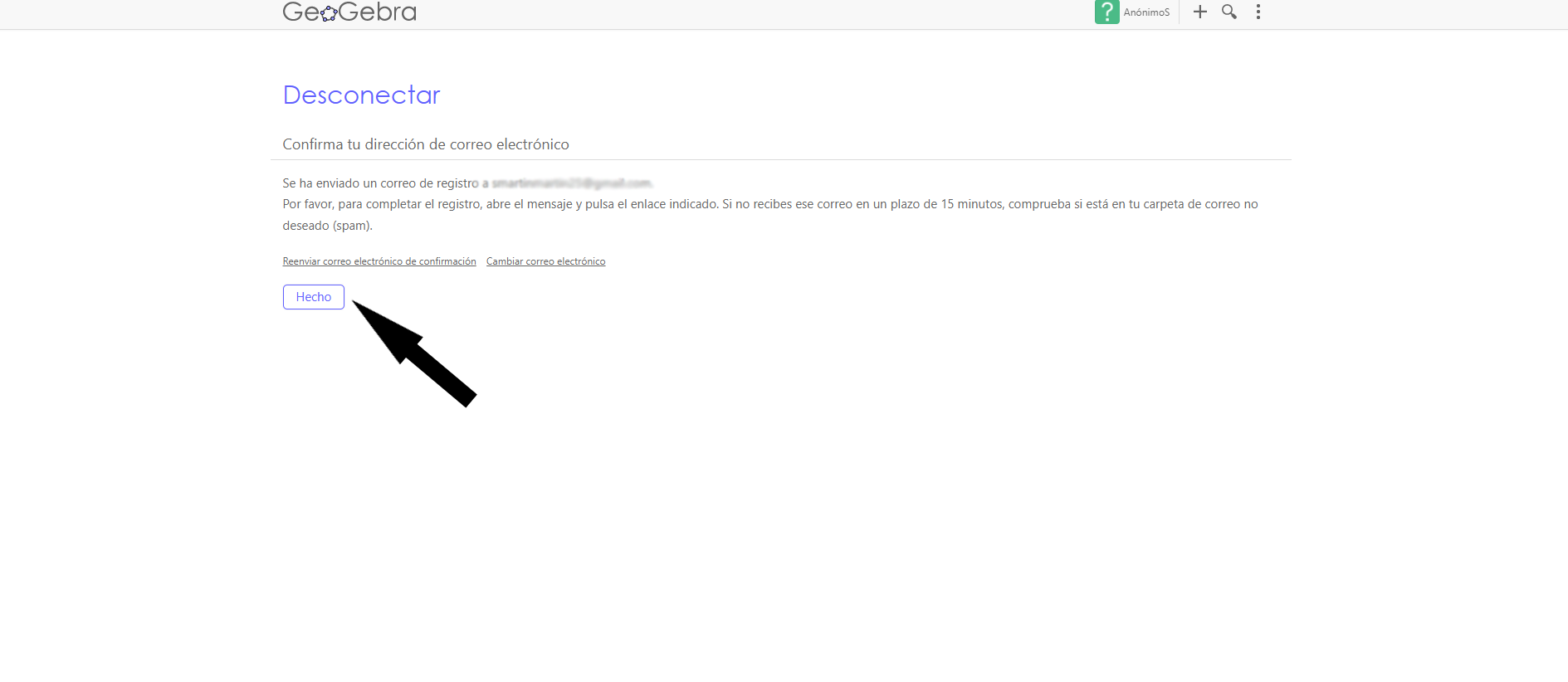 Crear una cuenta en GeoGebra
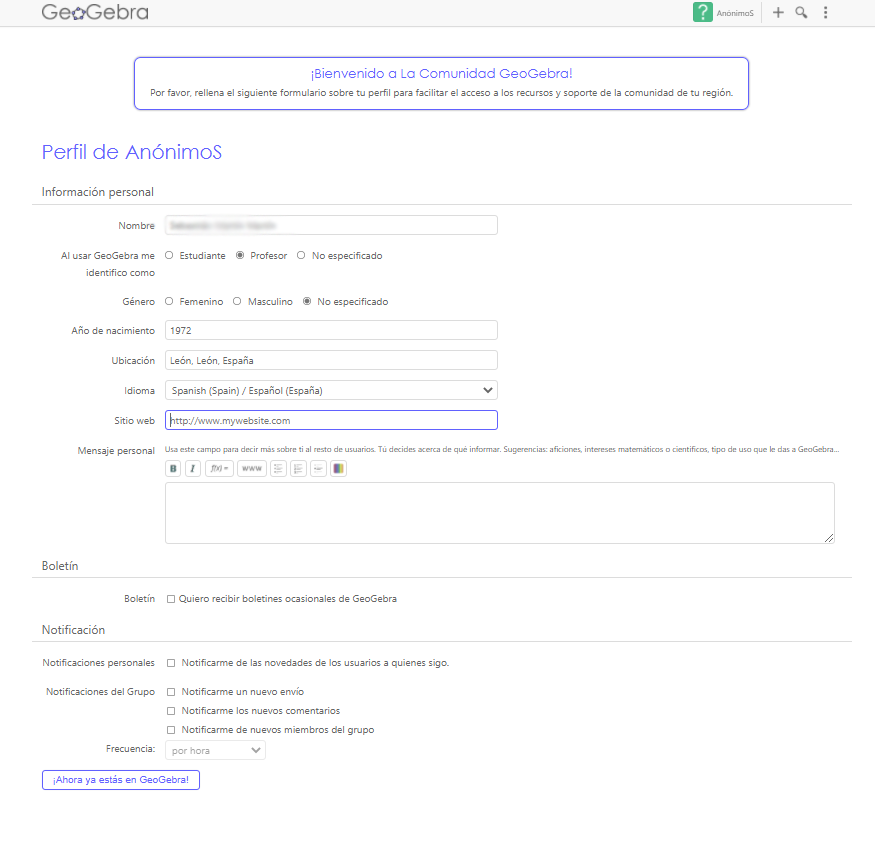 Crear una cuenta en GeoGebra
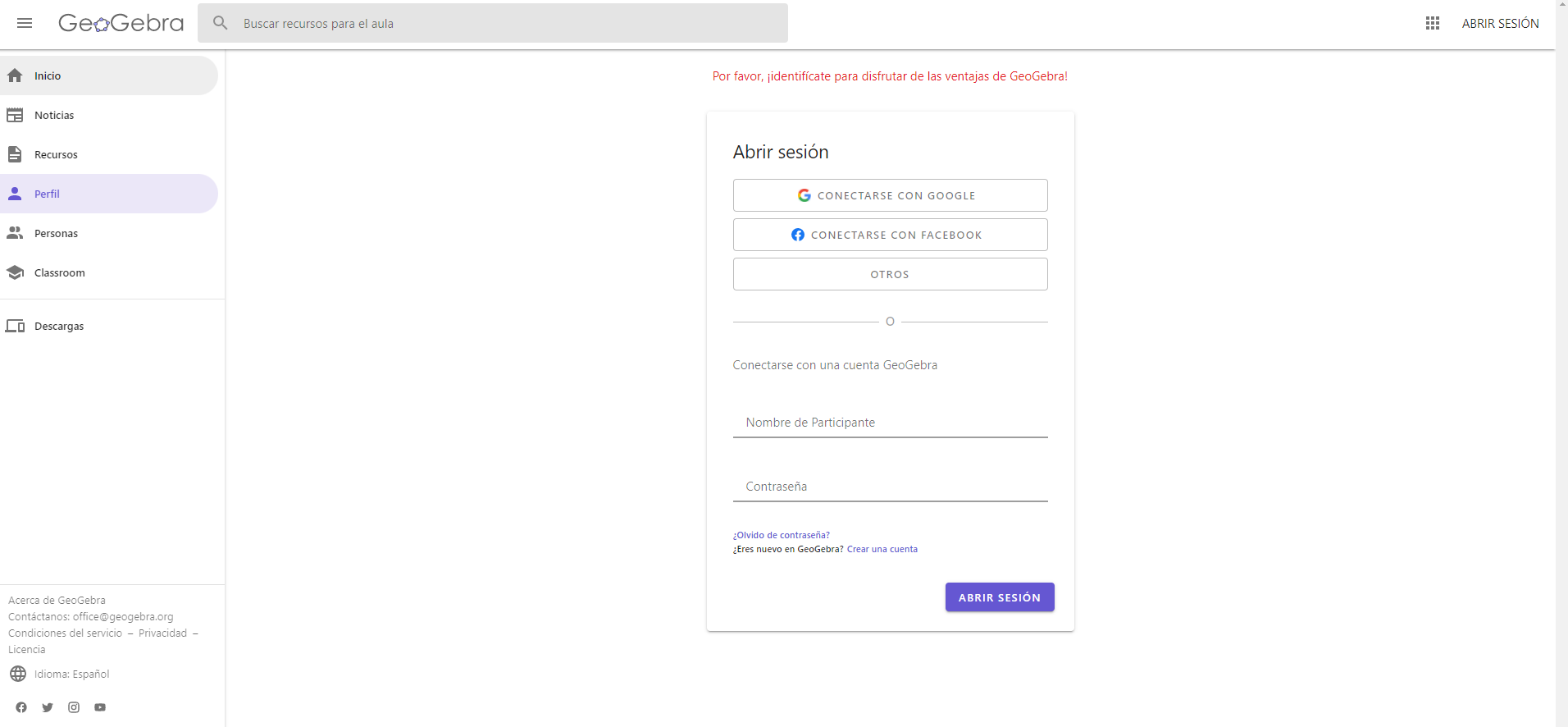 Crear una cuenta en GeoGebra
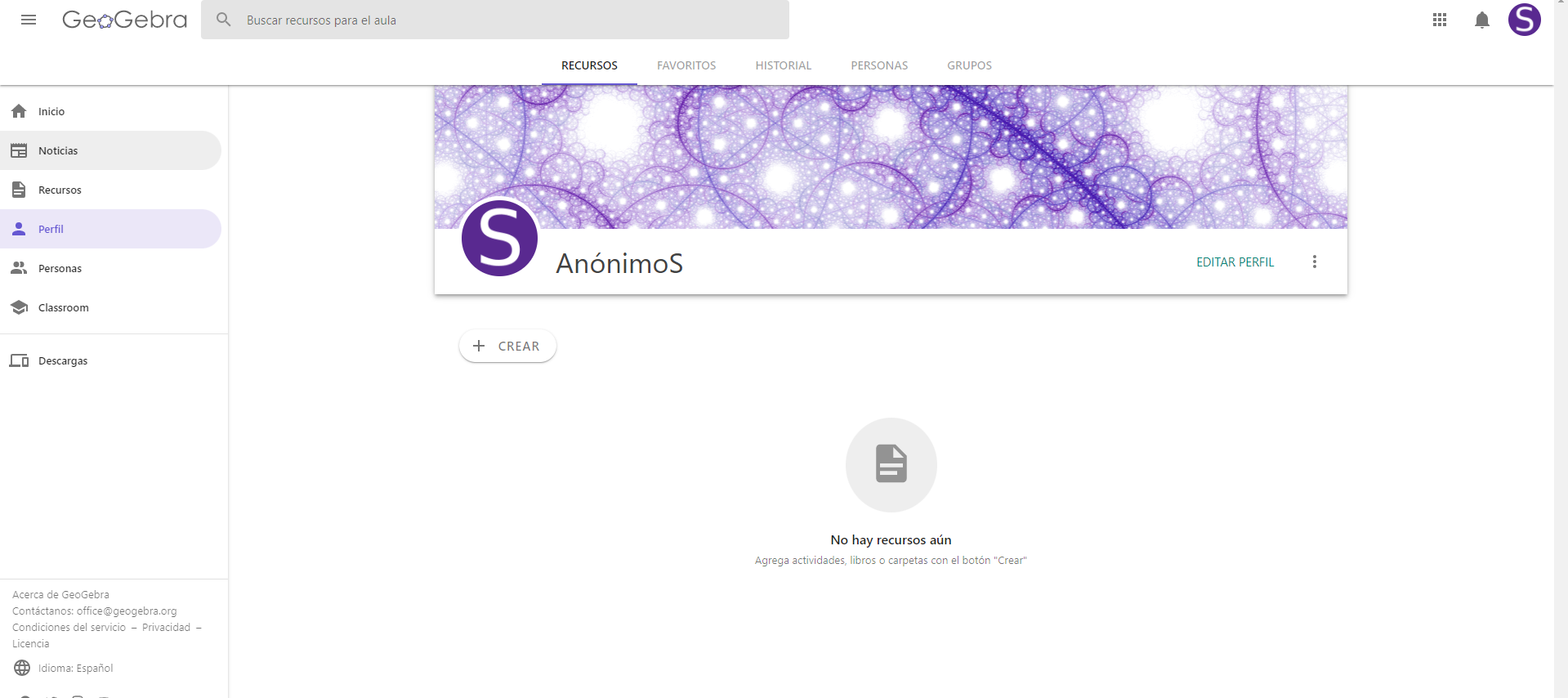 GeoGebra Clásico
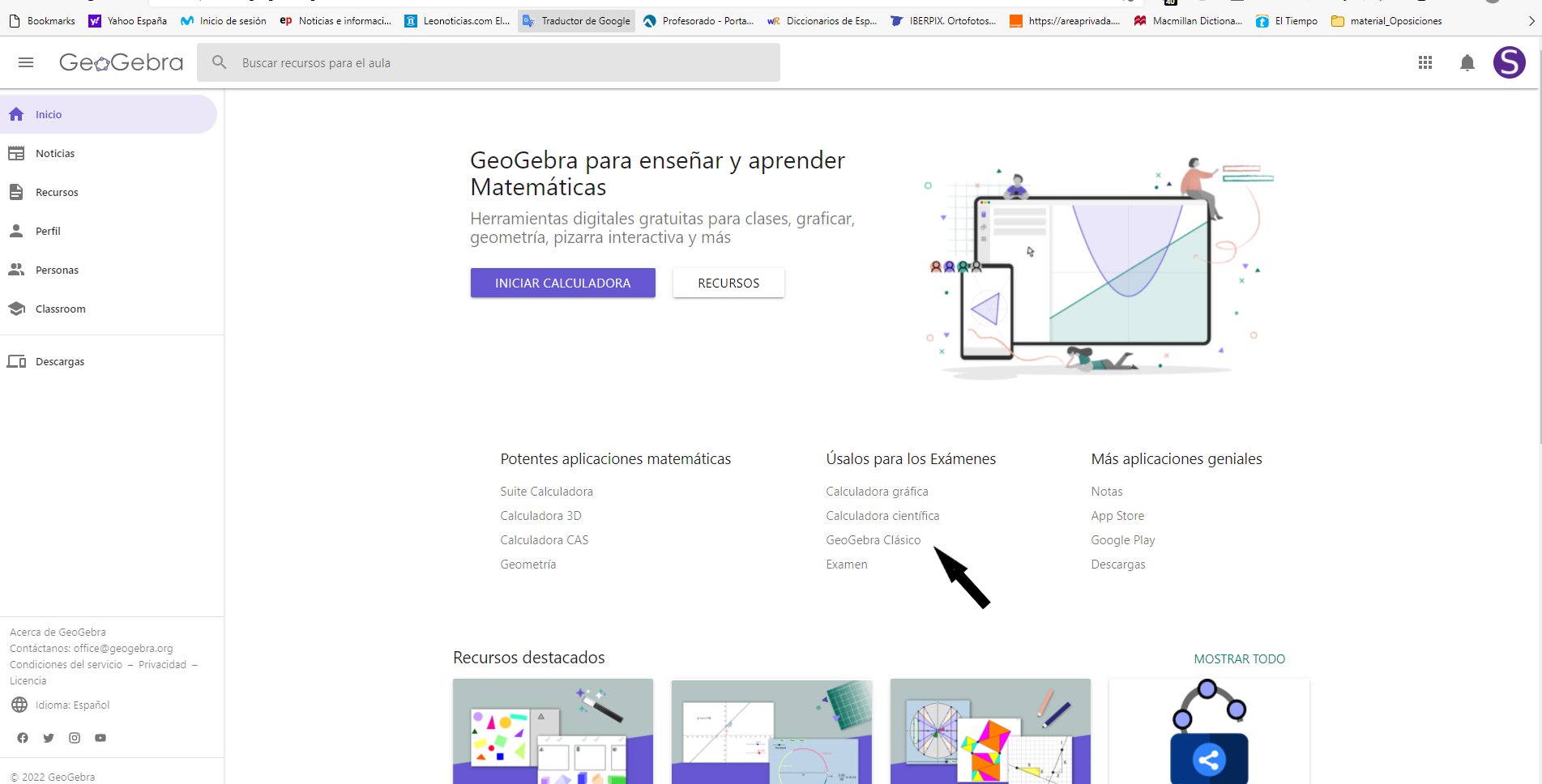 Explorando la ventana de GeoGebra Clásico
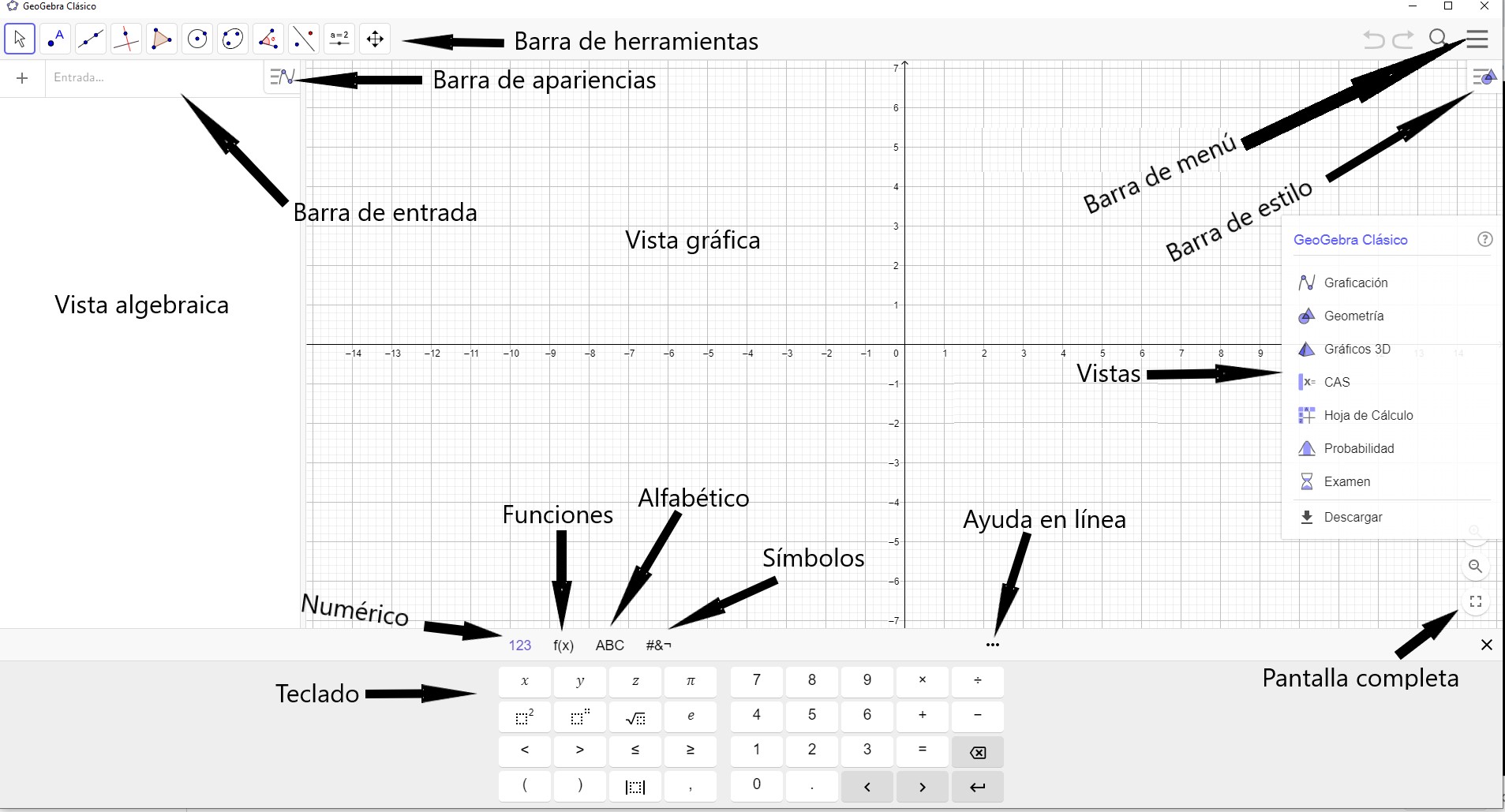 Barra de herramientas de la vista gráfica
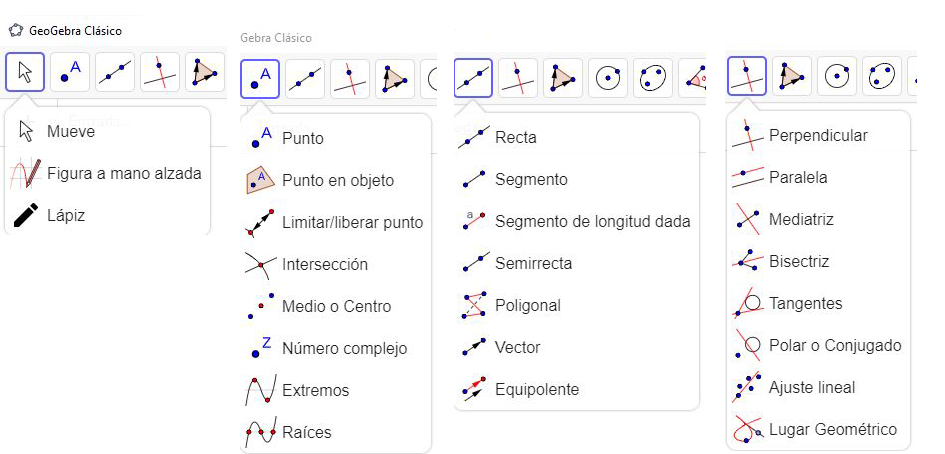 Barra de herramientas de la vista gráfica
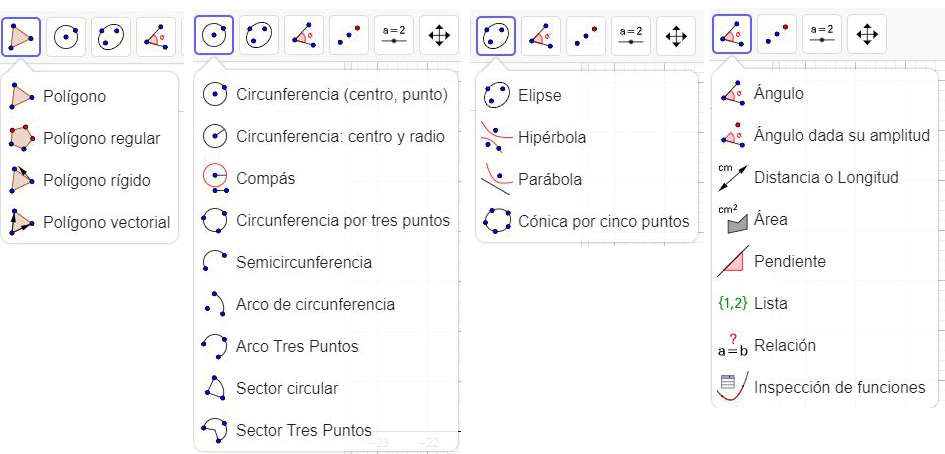 Barra de herramientas de la vista gráfica
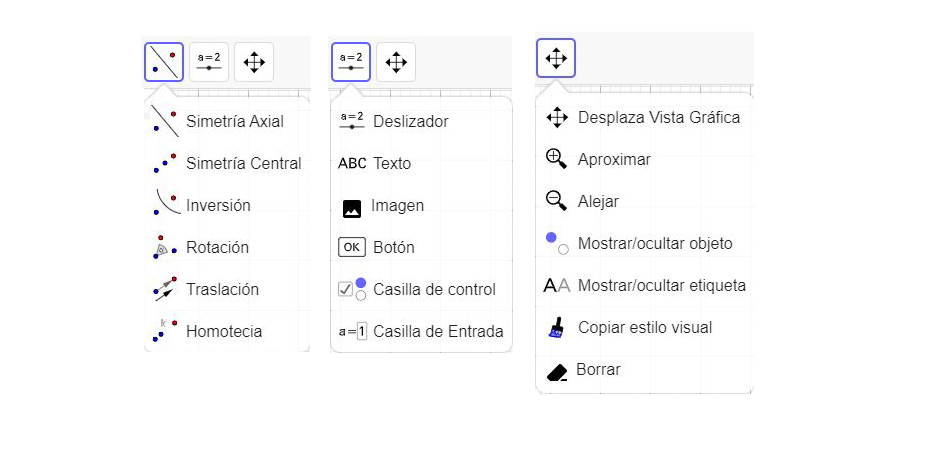 Barra de herramientas
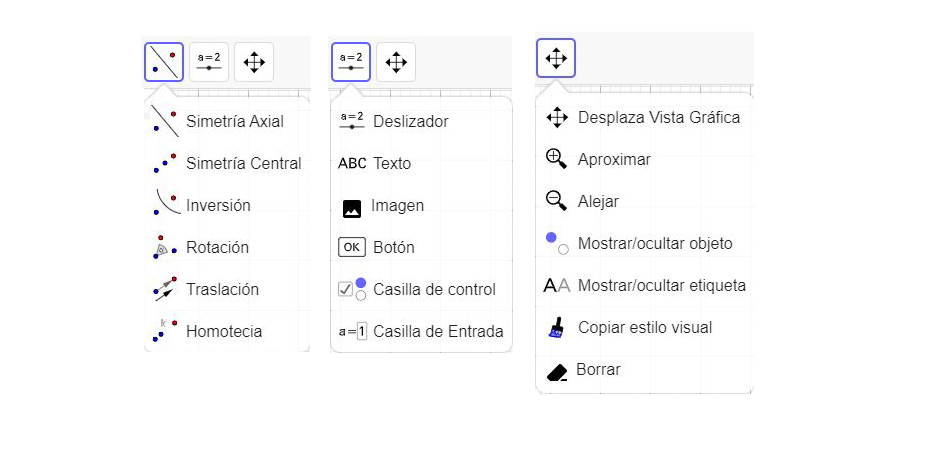 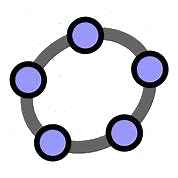 Empieza lo divertido
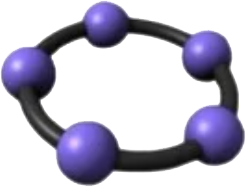 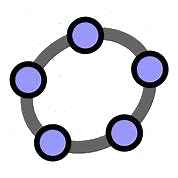 Actividades Geometría I
Construir rectas. Cambiar el formato.
Rectas paralelas y perpendiculares a un segmento.
Dibujar un triángulo de lados dados.
Punto simétrico con respecto a una recta.
Punto de una recta que equidista de otros dos 
Calcular un vértice de un triángulo y la condición que cumple para que verifique varias condiciones: Isósceles, Área 10, Rectángulo…
Actividades: https://www.geogebra.org/m/bqexgaaw
Soluciones: https://www.geogebra.org/m/f8nfvye9
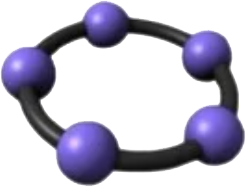 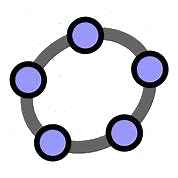 Escribir textos con Geogebra
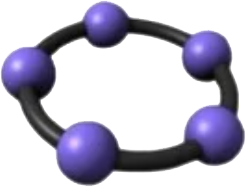 Tipos de texto
Normal:
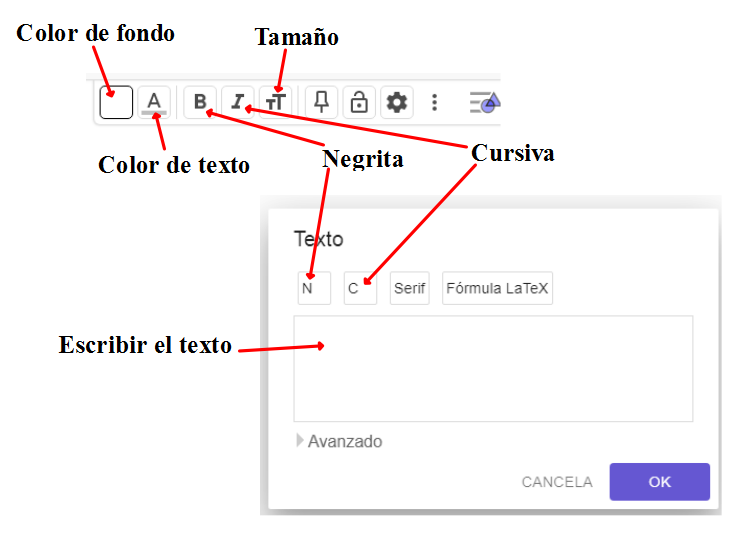 Tipos de texto
Normal:
Se pueden escribir letras griegas y símbolos
Utilizar “formula Látex”
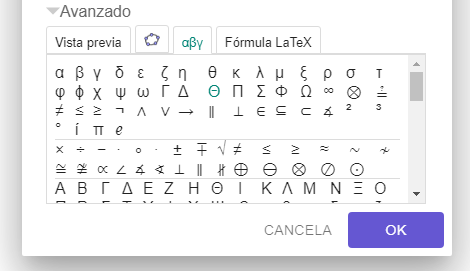 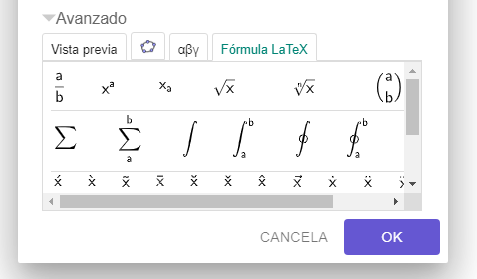 Tipos de texto
Textos dinámicos
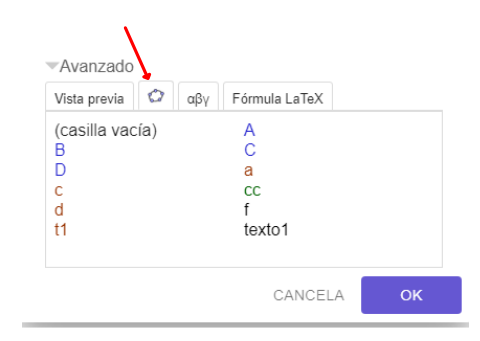 Tipos de texto
Textos condicionados 


Por ejemplo:
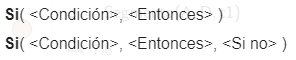 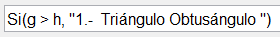 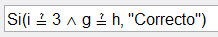 Otras herramientas
Casilla de entrada







 Números aleatorios 
 

Actividades: https://www.geogebra.org/m/wrskjdw5
Soluciones: https://www.geogebra.org/m/mtvwxnhs
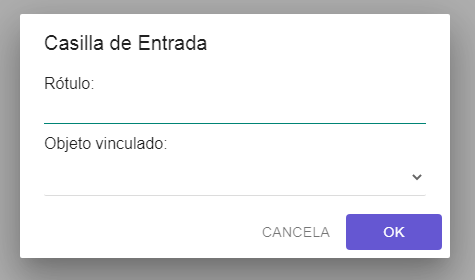 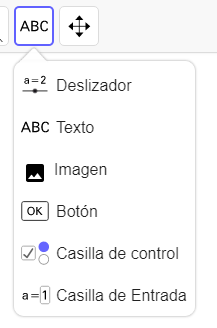 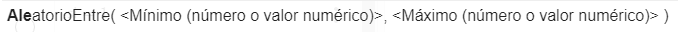 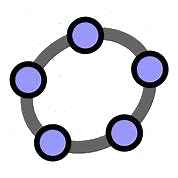 Lo vemos en Geogebra
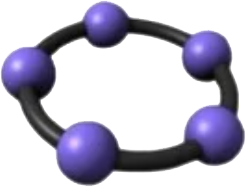 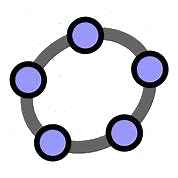 Página Web 

https://www.geogebra.org/materials?lang=es-ES
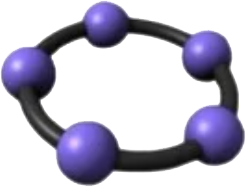 Buscar Recursos
Mapa
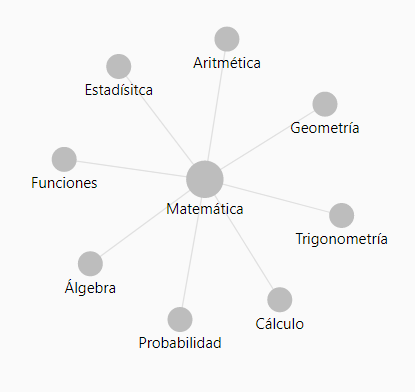 Buscar Recursos
Buscador


Tema
Nombre
¿Qué podemos hacer con un recurso?
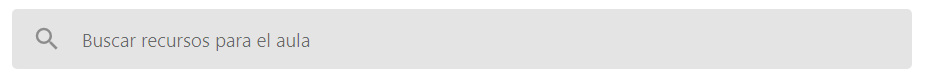 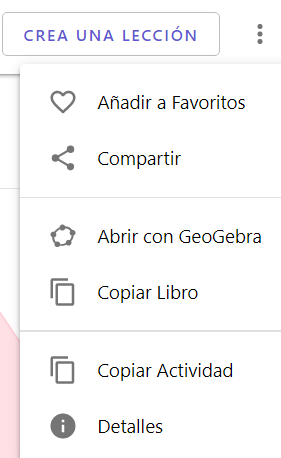 Crear Recursos
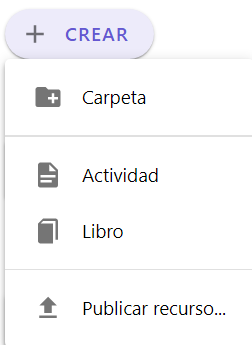 Carpetas 
Actividades: 
Texto
Applet de Geogebra:
Buscar Applet
Subir un Applet creado por nosotros
Crear un Applet en ese momento
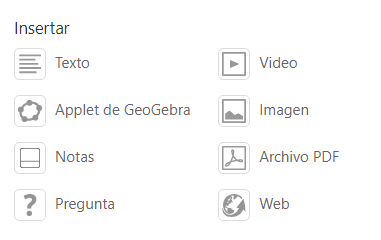 Crear Recursos
Actividades: 
Notas. 
Pregunta, de respuesta abierta o múltiple. 
Video
Imagen
Pdf
Página web
Como compartir la actividad.
Por último, guardar y cerrar.
Crear Recursos
Libros
Titulo. 
Añadir capítulos y/o actividades ya creadas propias o de la web
Publicar recursos creados previamente con Geogebra.
Todos los recursos, una vez creados, podemos editarlos para modificarlos, copiarlos, ordenarlos, e incluso eliminarlos.
Páginas de Recursos
Autoevaluables:
Álvaro Fernández y Pablo Triviño
Competencias Matemáticas 1º ESO https://www.geogebra.org/m/dEV5qYNY
Competencias Matemáticas 2º ESO  https://www.geogebra.org/m/aFeyvgJK
Competencias Matemáticas 3º ESO  https://www.geogebra.org/m/mygg2z2f
Ángel Manuel González Guillen  https://www.geogebra.org/m/thtc9qyu
Débora Pereiro Carbajo  https://www.geogebra.org/m/cmy5mfwd
Javier Cayetano Rodríguez https://www.geogebra.org/m/AsMKtWd4
Para explicar conceptos y hacer ejercicios:
Leopoldo Aranda Murcia   https://www.geogebra.org/u/leo+aranda
Manuel Sada https://www.geogebra.org/u/manuel+sada
Juegos razonamiento
Ceferino A. https://www.geogebra.org/m/nc32t5z3
Rafael Losada Liste   			
https://www.geogebra.org/m/pc6b4muh
https://www.geogebra.org/m/u8gFwdZP
Crear Clases ( Classroom)
Con Actividad o libro
Como compartirla con alumnos: enlace o código



Como pueden entran los alumnos
Como corregir
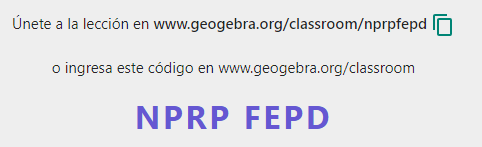 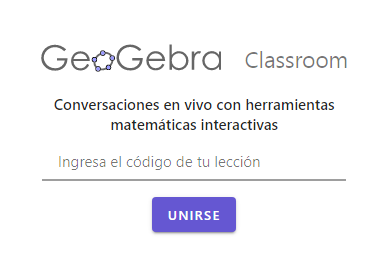 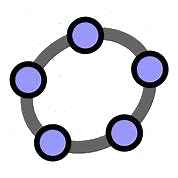 Lo vemos en la página de GeoGebra
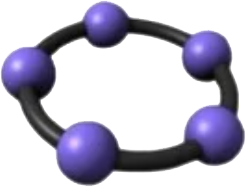 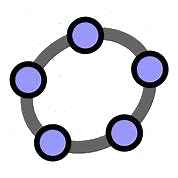 Actividades Geometría II
Construimos hexágonos de diversas formas.
Homotecias.
Cuadrados y octógonos inscritos en circunferencias.
Insertamos imágenes y usamos el compás para copiar medidas.
Problema de Phothenot.
Actividades: https://www.geogebra.org/m/xxkmwksh
Soluciones: https://www.geogebra.org/m/gfpg3wvs
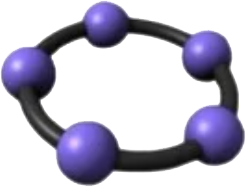 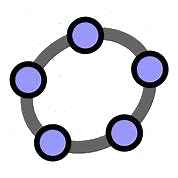 Funciones
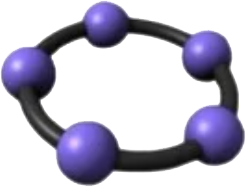 Funciones
Para escribir una función, basta con escribirla en la barra de entrada.
La escritura de las funciones se hace de forma natural. Normalmente al escribir GeoGebra te ofrece autocompletado de funciones.
Algunos comandos de funciones:
 https://www.geogebra.org/m/du5wt6az
Nunca debemos escribir una función de la forma y = x2 porque aunque la representación la realiza igual, para GeoGebra esto es una cónica. Sin embargo, si escribimos f(x) = x2  para GeoGebra esto es una función.
Funciones
Posibilidades para las Funciones a trozos o funciones a intervalos:
Dos opciones:



Si(trozo 1, función 1, trozo 2, función 2, trozo 3, función 3, …)
En las dos opciones, se puede escribir la función o indicar una función escrita anteriormente
Funciones con parámetros
Primero se crean los deslizadores y luego se escriben las funciones dependiendo de esos valores.
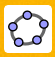 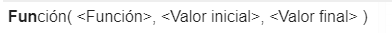 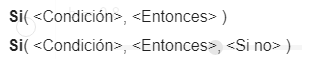 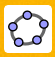 Funciones
Asíntotas
Extremos relativos

	
	- Directamente con la herramienta extremos 
Punto de inflexión ( solo para funciones polinómicas)  
	
Puntos de corte con los ejes 

- Directamente con la herramienta raíces
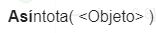 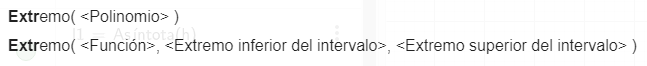 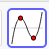 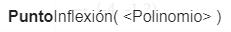 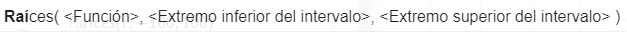 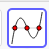 Funciones
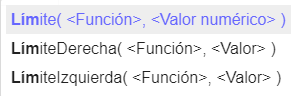 Limites y límites laterales:


Derivada 

Integral indefinida

Integral definida 
Una función

Dos funciones
 
Tangente en un punto
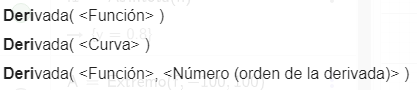 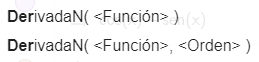 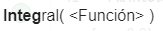 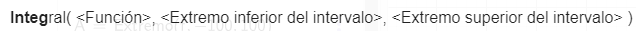 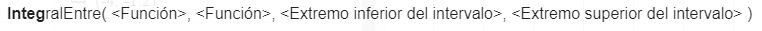 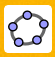 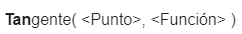 Funciones
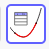 Inspección de funciones 
En un intervalo:
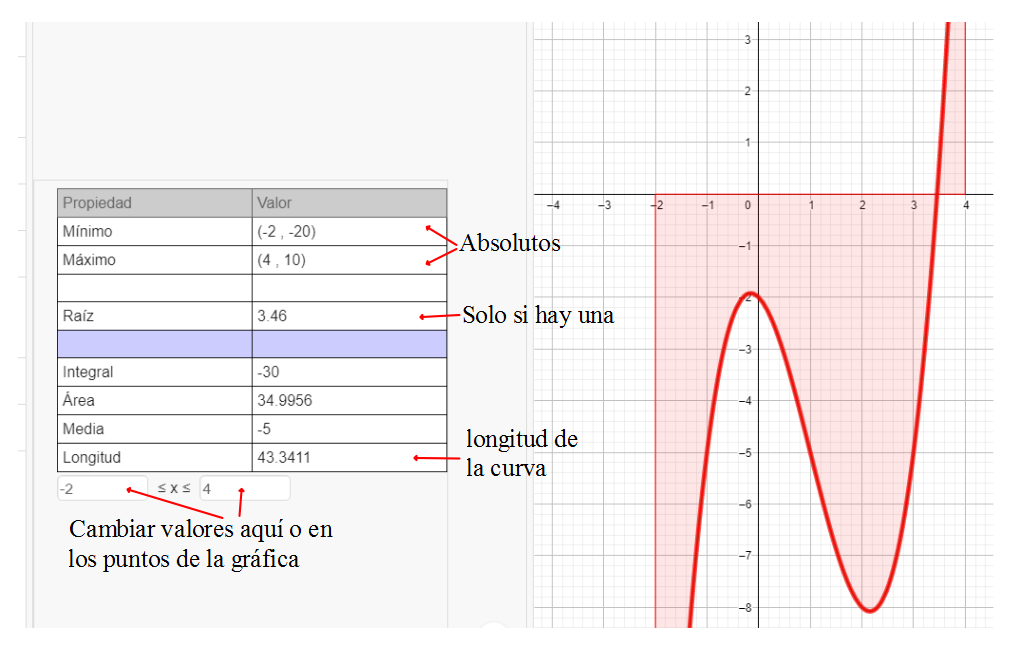 Funciones
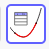 Inspección de funciones 
En un punto:
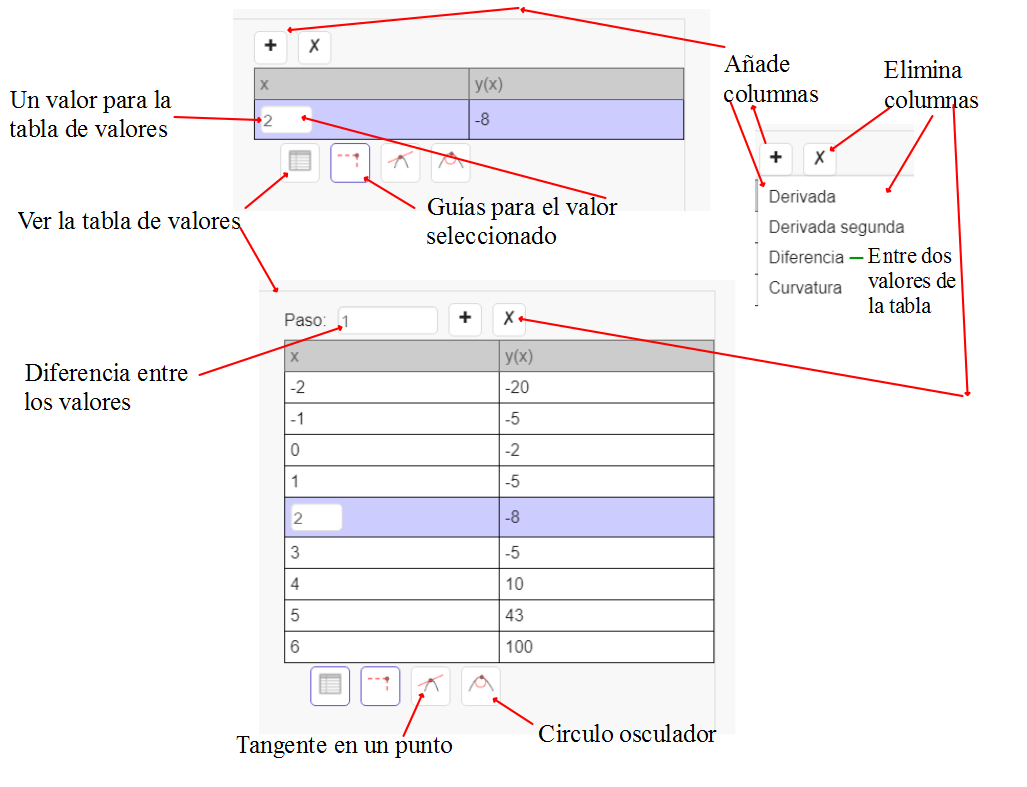 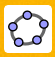 Otras Herramientas
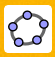 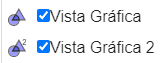 Dos ventanas gráficas
Activar / Desactivar rastro
Animar un punto
Casilla de control





Actividades: https://www.geogebra.org/m/hdzd63dc
Soluciones: https://www.geogebra.org/m/rrxq3du2
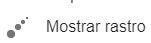 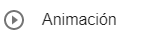 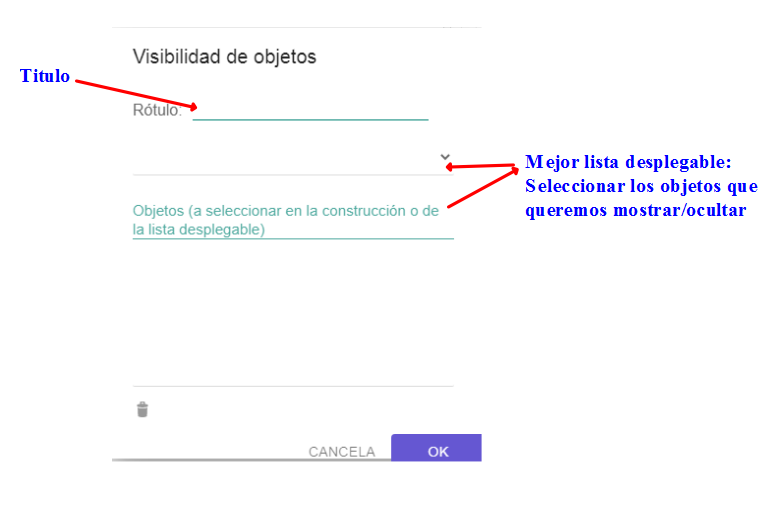 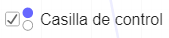 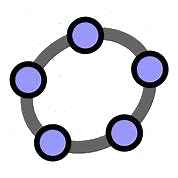 Lo vemos en la página de GeoGebra
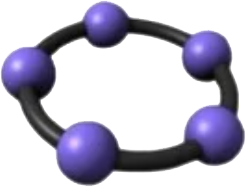 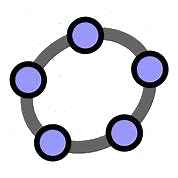 Actividades Geometría en el aula
Realizar construcciones geométricas.
Realizar investigaciones sobre un problema.
Calcular el área de figuras complejas.
Trabajar con deslizadores.
Traslaciones.
Rotaciones.
Actividades: https://www.geogebra.org/m/paqccybs
Soluciones: https://www.geogebra.org/m/mkyrfusg
Actividades: https://www.geogebra.org/m/shwjybkf
Soluciones: https://www.geogebra.org/m/kjmjsctt
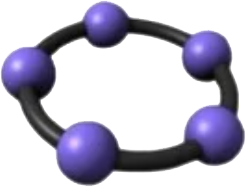 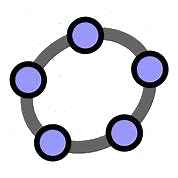 Cálculo Algebraico Simbólico

 C.A.S
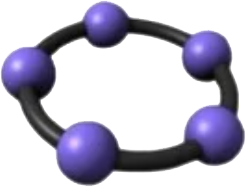 Cálculo Algebraico Simbólico
En la vista CAS podemos realizar operaciones con números en forma exacta, incluyendo radicales y números complejos, factorizar números y polinomios, operaciones con fracciones numéricas y algebraicas, resolución de ecuaciones y sistemas, cálculo con funciones de límites, calculo de derivadas e integrales,…
Cálculo Algebraico Simbólico
La vista CAS cuenta con 
una barra de entrada, en la que introduciremos números, expresiones algebraicas y comandos.
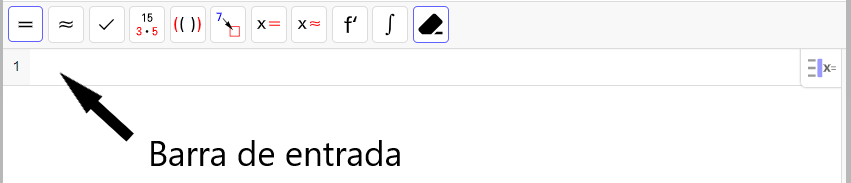 Cálculo Algebraico Simbólico
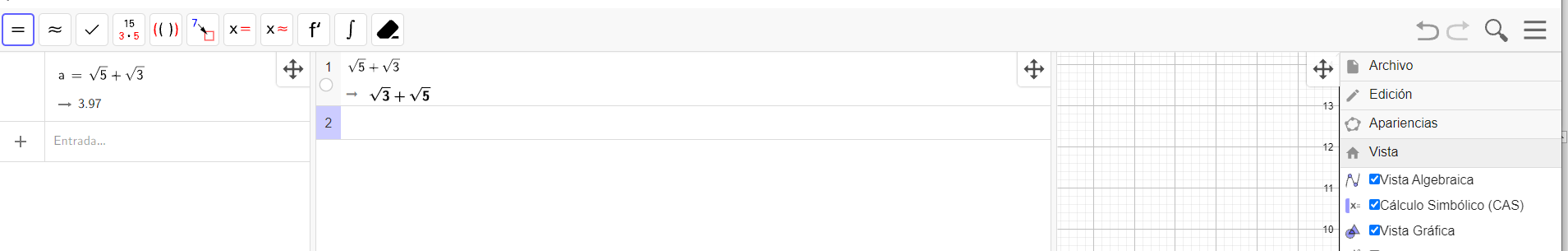 Cálculo Algebraico Simbólico
Una barra de herramientas simple pero suficiente para la mayoría de los cálculos algebraicos más habituales.
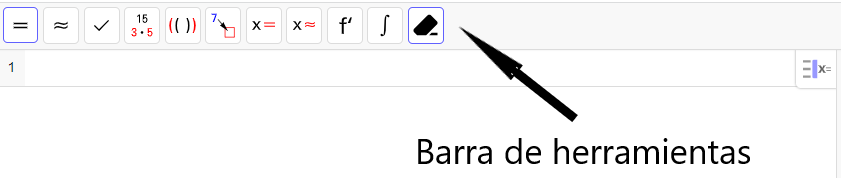 Cálculo Algebraico Simbólico
Las herramientas de C.A.S las clasificamos en:
Herramientas de evaluación:
       Evalúa.
       Valor Numérico.
       Conserva Entrada.
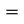 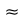 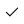 Cálculo Algebraico Simbólico
Herramientas de cálculo:
        Factoriza
        Desarrolla.
        Sustituye.
        Calcula.
        Resolución Numérica.
        Derivada.
        Integral.
        Borrar
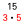 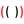 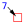 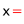 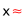 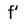 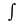 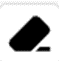 Cálculo Algebraico Simbólico
C.A.S también incluye el teclado virtual que nos permite introducir cualquier tipo de expresión algebraica o función  en la barra de entrada.
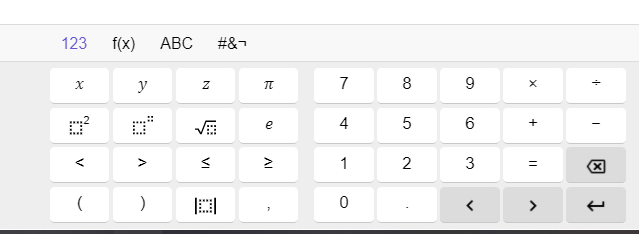 Cálculo Algebraico Simbólico
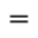 Cálculo Algebraico Simbólico
La herramienta    Valor Numérico obtiene el valor  numérico aproximado de la expresión introducida.

“Si queremos hacer referencia a una fila anterior utilizamos el símbolo $(nº de la fila)”
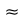 Cálculo Algebraico Simbólico
La herramienta     Conserva Entrada.

Como indica el propio nombre mantiene el número o la expresión que introducimos sin simplificar.
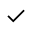 Cálculo Algebraico Simbólico
La herramienta         Factoriza, factoriza números y polinomios.

La herramienta      Desarrolla, desarrolla las expresiones introducidas. Muy útil para trabajar con polinomios.

 La herramienta     Sustituye, Sustituye en una expresión una variable por un valor.
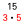 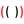 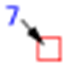 Cálculo Algebraico Simbólico
La herramienta        Resuelve, nos permite resolver ecuaciones, inecuaciones  o sistemas de ecuaciones.

Para resolver sistemas de ecuaciones introducimos las ecuaciones de la siguiente manera:
{2x-y+z=3,x-2y+z=0,x-y+2z=5} y pinchamos en resuelve 
o bien introducimos cada ecuación en una fila, con la tecla crtl pulsada seleccionamos las filas y pinchamos en resuelve.
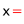 Cálculo Algebraico Simbólico
La herramienta      Resolución numérica, obtiene las soluciones de ecuaciones de forma numérica.

Las herramientas de funciones     y 
    Permiten calcular la derivada y la integral respectivamente de una función.
Si queremos que nuestra función aparezca también en la ventana gráfica debemos escribirla como h(x) := 
 
La herramienta       Borrar, permite eliminar la fila que queramos.
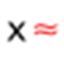 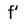 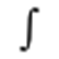 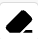 Cálculo Algebraico Simbólico
Además, CAS cuenta con una serie de comandos específicos y otros generales que permiten realizar muchos más cálculos. 

https://wiki.geogebra.org/es/Categor%C3%ADa:Comandos_CAS
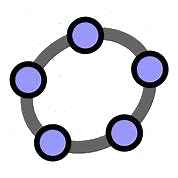 Ahora es turno de practicar con C.A.S
Actividades: https://www.geogebra.org/m/uxaemnsm
Soluciones: https://www.geogebra.org/m/qvwkqecn
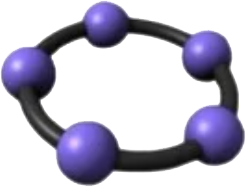 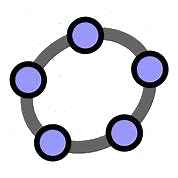 Sistemas de ecuaciones, sistemas de inecuaciones y programación lineal
Ejercicios: https://www.geogebra.org/m/ruzqv2s7
Soluciones: https://www.geogebra.org/m/ceues6eg
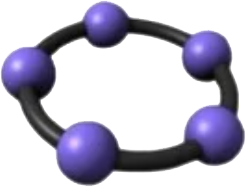 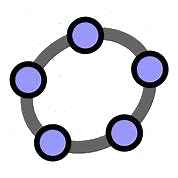 Hoja de cálculo 
Y 
Probabilidad
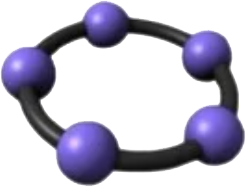 Hoja de Cálculo y Probabilidad
GeoGebra incorpora una hoja de cálculo sencilla pero suficiente para realizar la mayor parte de las tares de una hoja de cálculo clásica, como son introducir o copiar  datos, realizar cálculos de forma masiva, hacer cambios en los datos y actualizar los nuevos valores de forma inmediata y también nos va a permitir realizar estudios estadísticos sobre conjuntos de datos.
Hoja de Cálculo y Probabilidad
Una de las diferencias que presenta la hoja de cálculo de GeoGebra con respecto a otras hojas de cálculo es que en las celdas además de datos y funciones podemos introducir otros objetos de GeoGebra como pueden ser comandos, coordenadas de punto, listas, polígonos…… .
La hoja de cálculo de GeoGebra también permite copiar datos fácilmente de otras hojas de cálculo.
Hoja de Cálculo y Probabilidad
La vista Hoja de cálculo cuenta con una tabla dinámica dividida en celdas, una barra de herramientas y una barra de estilo.
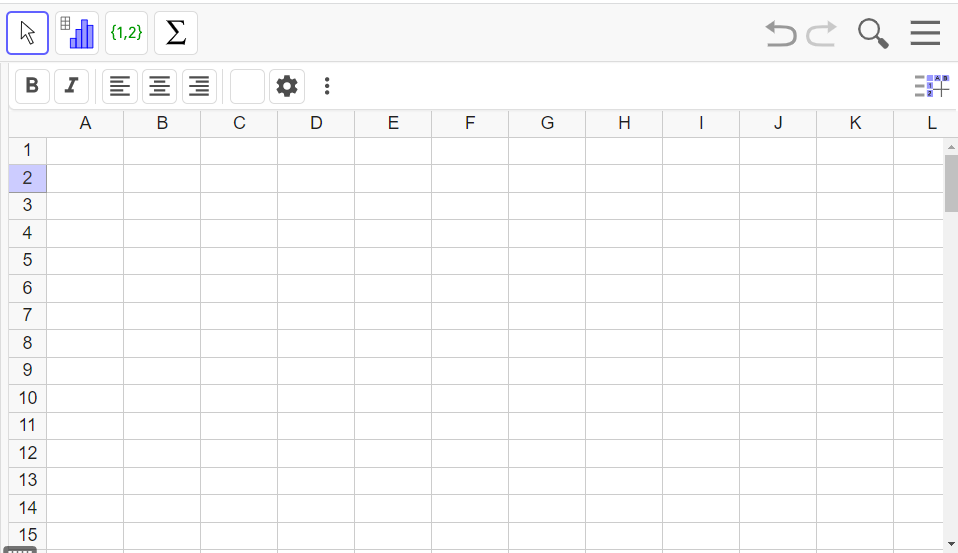 Las celdas hacen las veces de una  barra de entrada
Hoja de Cálculo y Probabilidad
La  barra de estilo te permite dar formato al texto que aparece en las celdas. Si pinchas en configuración     
Se abre un cuadro con todas las opciones.
     Este botón cierra la vista hoja de cálculo.
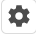 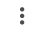 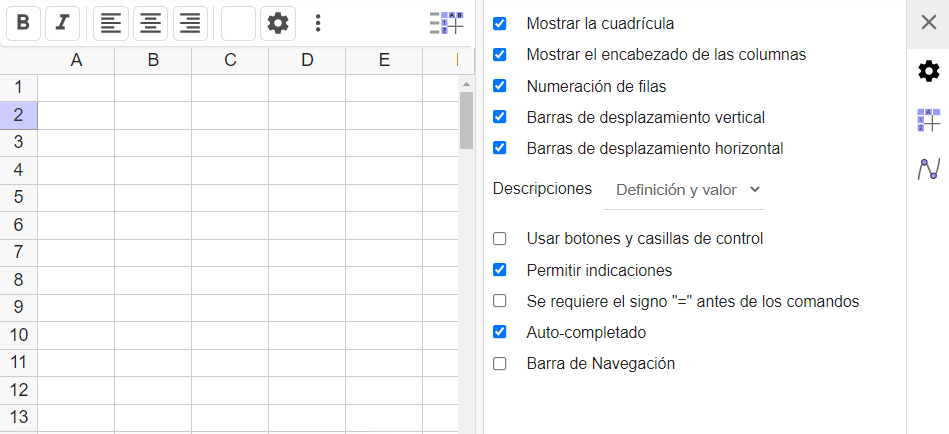 Hoja de Cálculo y Probabilidad
Para ingresar datos en la hoja de cálculo basta con situarse sobre una celda, cada celda tiene su nombre así la celda situada en la columna B y 3ª fila es la celda B3. Si en esa celda introducimos un valor y arrastramos desde la esquina inferior derecha, la hoja de cálculo rellena automáticamente las celdas que seleccionemos.
 Para borrar el valor de una celda se selecciona y presionas la tecla supr o bien con el botón derecho del ratón en el menú contextual se selecciona borra.
Para modificar el valor de la celda hay que hacer doble clic en ella.
Hoja de Cálculo y Probabilidad
La hoja de cálculo te permite crear secuencias si en una celda introduces un valor y en una contigua a ella otro, seleccionas las dos celdas y arrastras desde la esquina inferior derecha crea una secuencia de números cuya diferencia es igual a la diferencia de los dos primeros.
Con la hoja de cálculo de GeoGebra puedes realizar copia 
relativa de una fórmula que contiene referencia a celdas y los valores se actualizarán según las posiciones.
En el caso de que al arrastrar quieras que un valor permanezca constante e igual al de una celda debes poner el valor de la columna entre los símbolos del dólar
Ejemplo $A$1
Hoja de Cálculo y Probabilidad
La barra barra de herramientas de la vista hoja de cálculo es muy sencilla y tiene los siguientes botones:
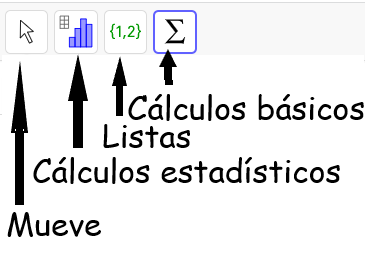 Hoja de Cálculo y Probabilidad
La herramienta de cálculos estadísticos despliega en las siguientes :
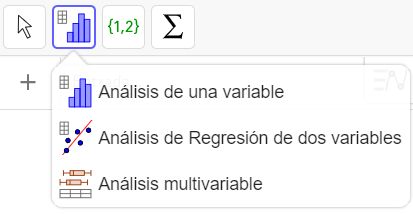 Hoja de Cálculo y Probabilidad
Herramienta de Análisis en una variable:
Tras seleccionar celdas o columnas con números en la hoja de cálculo al hacer clic en esta herramienta se abre una vista nueva que permite  crear gráficos y cálculos estadísticos de una variable a partir de esos datos. También admite listas únicas de datos.
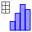 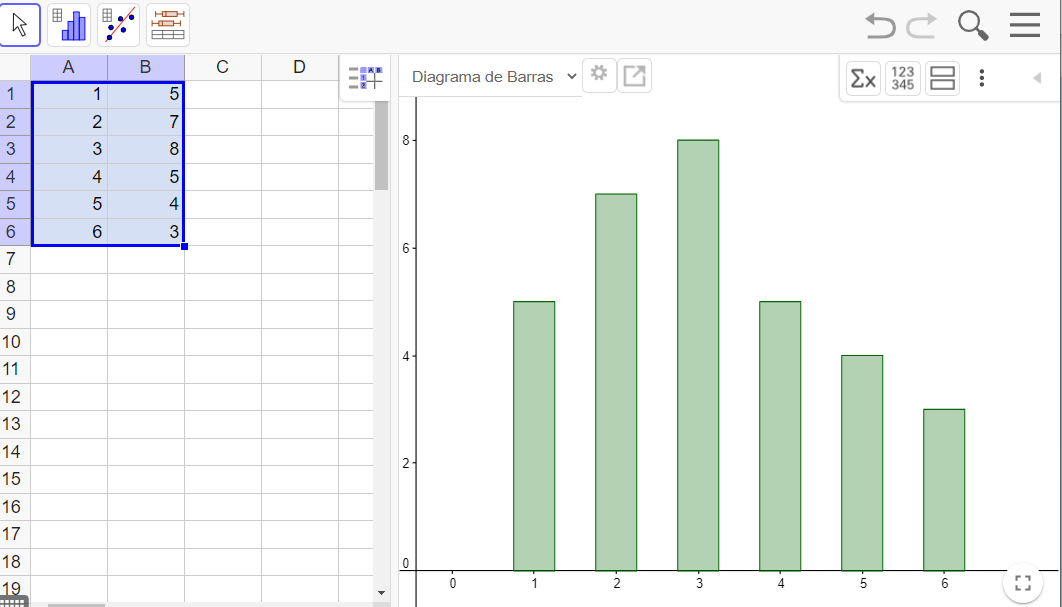 Hoja de Cálculo y Probabilidad
En el desplegable de la parte izquierda podemos escoger el gráfico  que deseemos.
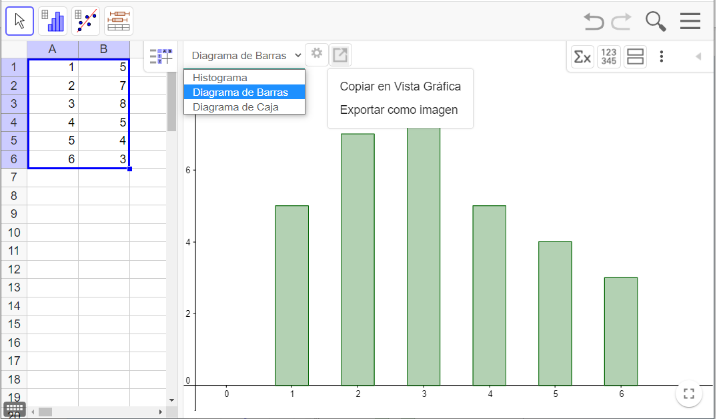 Hoja de Cálculo y Probabilidad
Al hacer clic en opciones    se abre una ventana nueva que permite configurar el gráfico y mostrar la tabla de frecuencias. La pestaña Gráfica permite modificar los valores de los ejes y mostrar una cuadrícula.
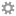 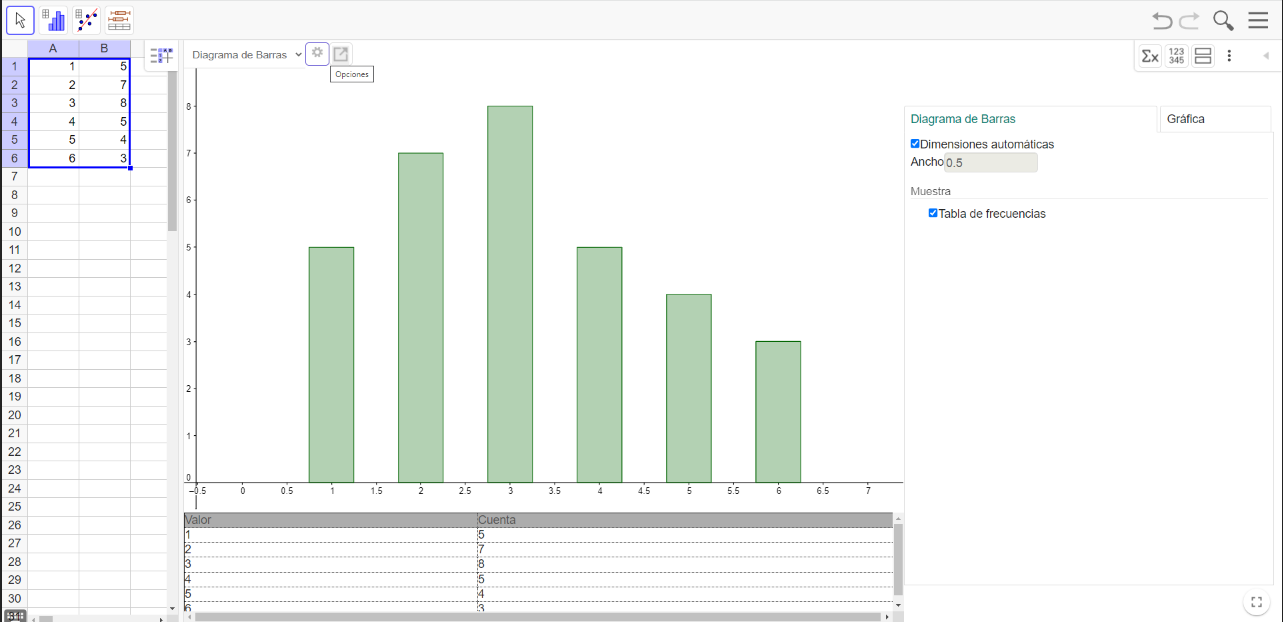 Hoja de Cálculo y Probabilidad
Al hacer clic en exportar    tienes la opción copiar el gráfico en la ventana gráfica o exportarlo como imagen
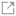 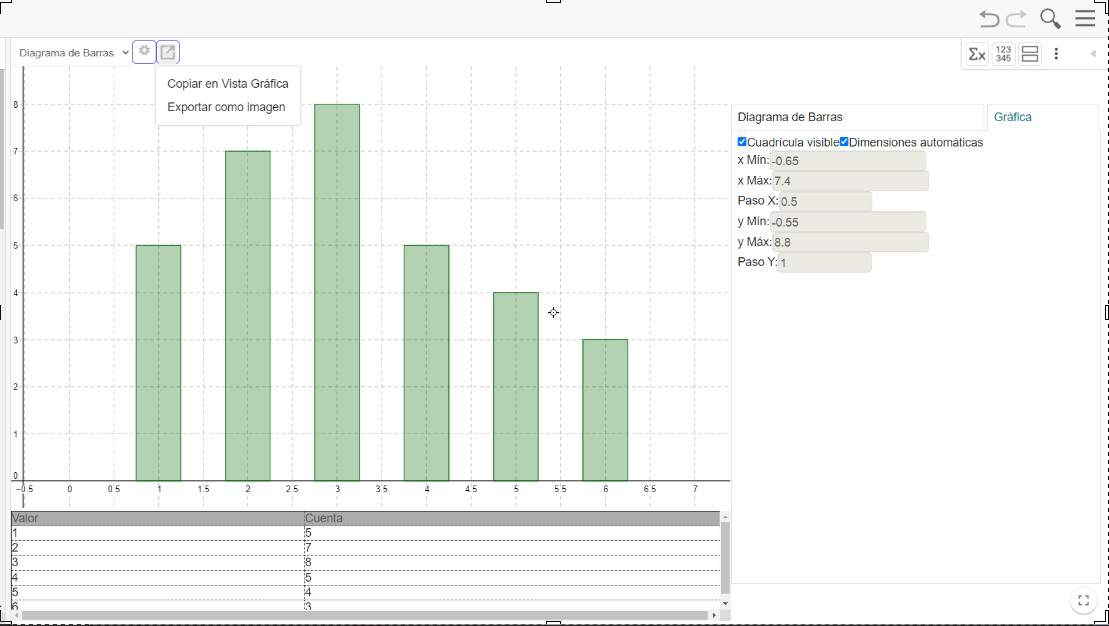 Hoja de Cálculo y Probabilidad
Al hacer clic en mostrar estadísticas       se realiza el análisis estadístico de los datos y se muestra en una tabla.
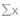 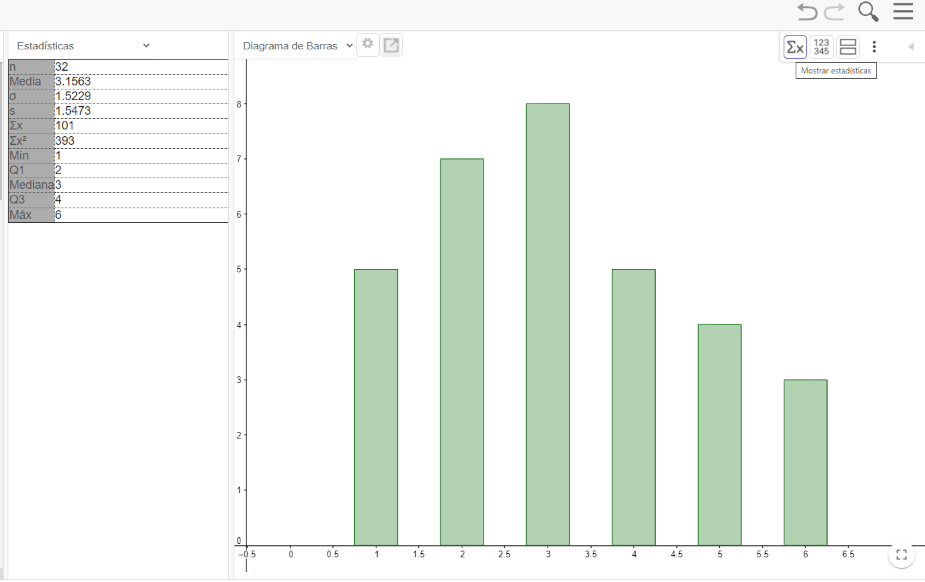 Hoja de Cálculo y Probabilidad
Al pinchar en mostrar datos       se exponen los datos analizados en una tabla.
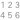 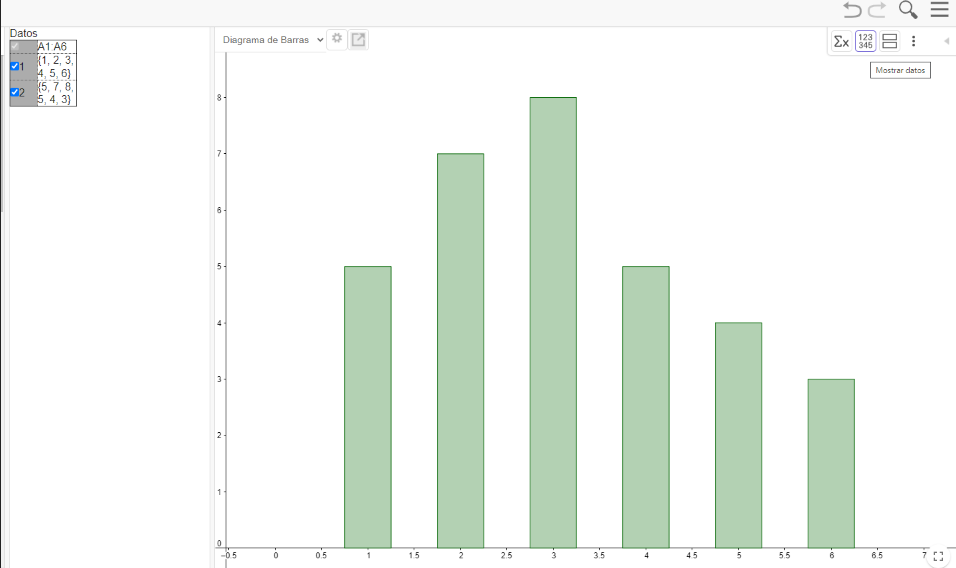 Hoja de Cálculo y Probabilidad
Al hacer clic en Segunda Vista Gráfica       se divide la ventana de gráficos en dos y nos permite ver dos gráficos del mismo grupo de números
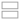 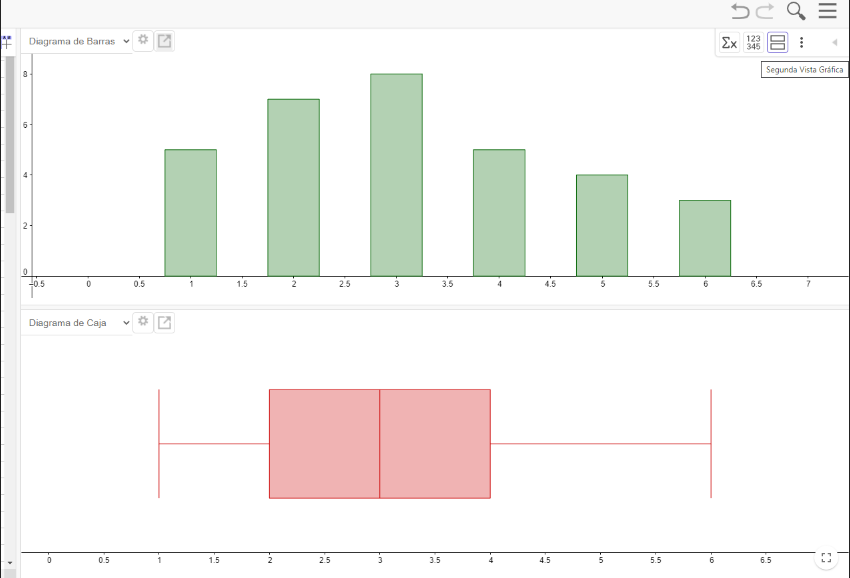 Hoja de Cálculo y Probabilidad
Herramienta de Análisis de regresión en dos variables:
Tras seleccionar un rango de celdas en dos columnas distintas en la hoja de cálculo, se abre una ventana en la que podemos escoger tipos de gráficos y realizar cálculos estadísticos en dos variables a partir de esos datos.
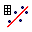 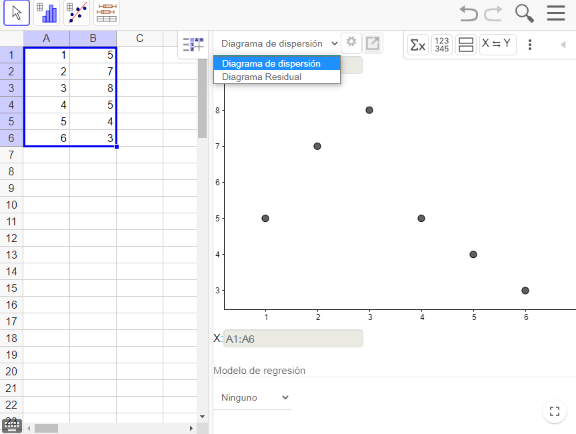 Hoja de Cálculo y Probabilidad
En el desplegable Diagrama de dispersión da la opción de elegir entre este y el diagrama residual.
El desplegable Modelo de regresión puedo escoger el tipo de ajuste y calcular los valores de y en función de x
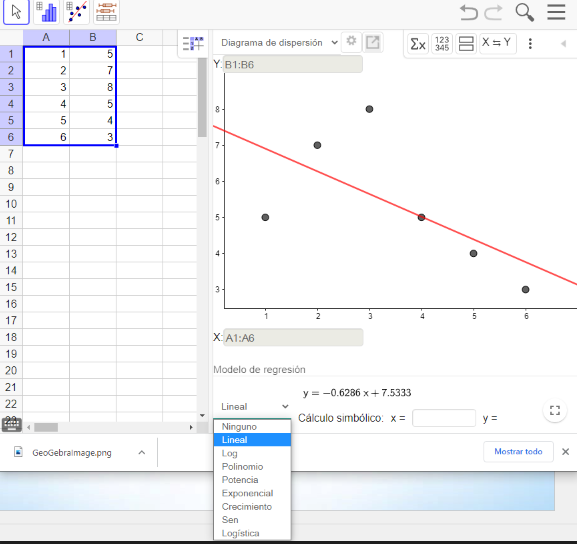 Hoja de Cálculo y Probabilidad
Al hacer clic en mostrar estadísticas       se realiza el análisis estadístico bidimensional y muestra en una tabla los parámetros calculados.
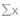 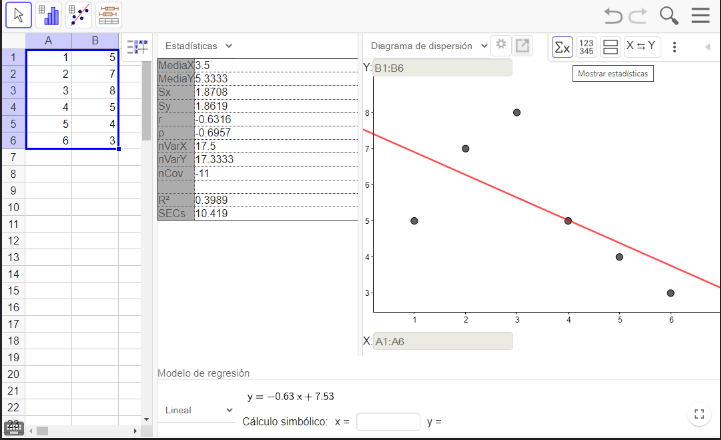 Hoja de Cálculo y Probabilidad
Al hacer clic en el botón    se intercambian las variables x e y  realizándose el a realiza el análisis estadístico bidimensional de x sobre y
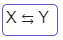 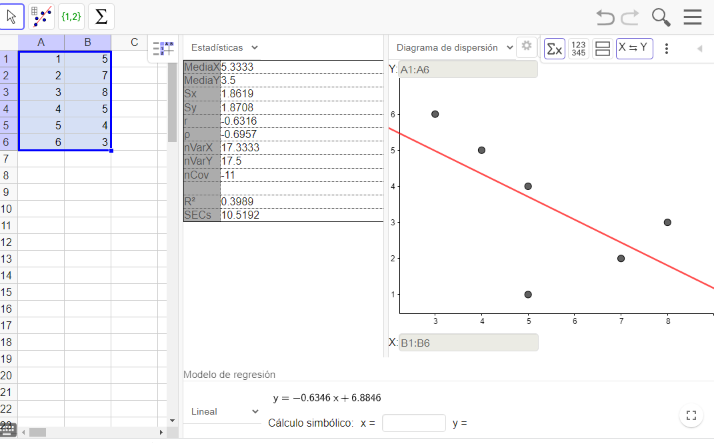 Hoja de Cálculo y Probabilidad
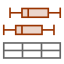 Herramienta de Análisis multivariable:
Tras seleccionar dos rangos de celdas en columnas diferentes, se abre una ventana nueva con los gráficos correspondientes y permite realizar cálculos estadísticos a partir de esos datos.
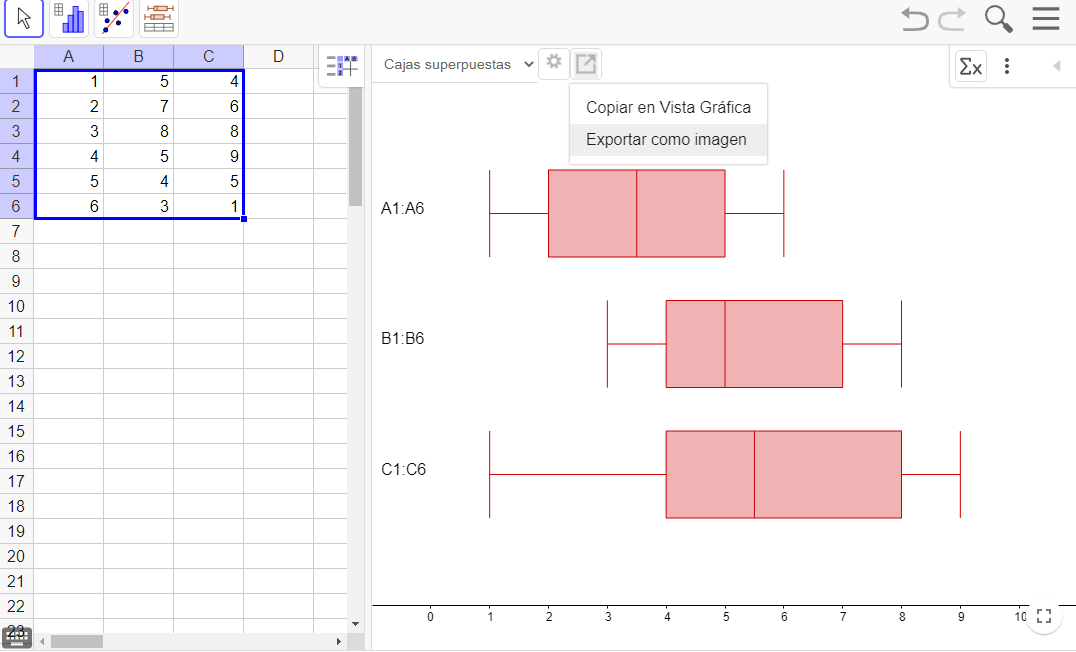 Hoja de Cálculo y Probabilidad
Al hacer clic en mostrar estadísticas       se realiza el análisis estadístico de los datos de cada columna y se muestran los resultados en una tabla.
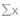 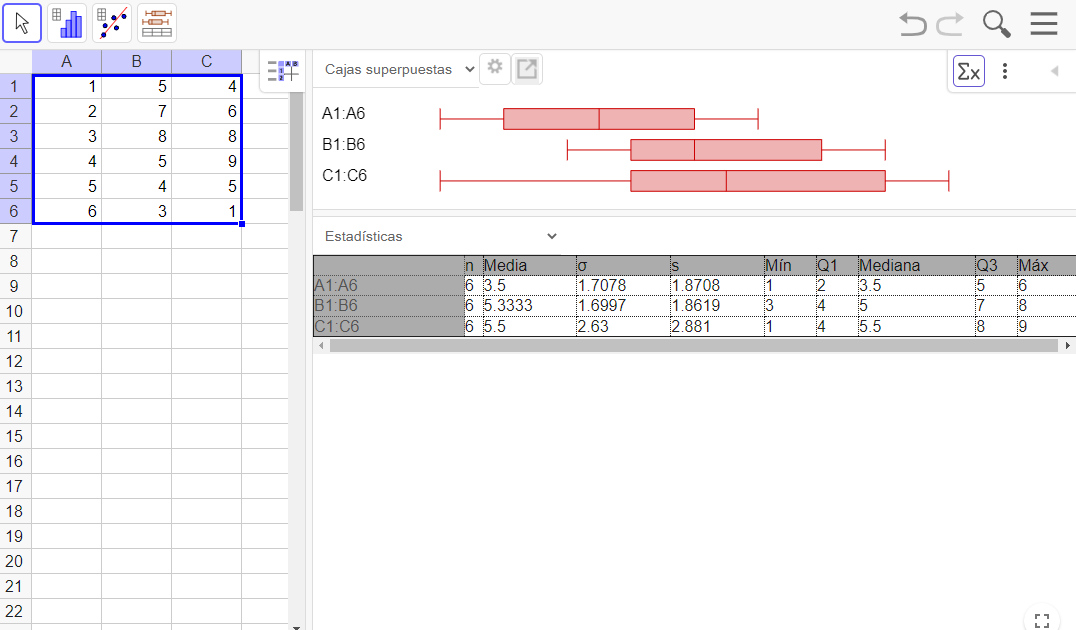 Hoja de Cálculo y Probabilidad
La herramienta asociada a listas despliega en las siguientes :
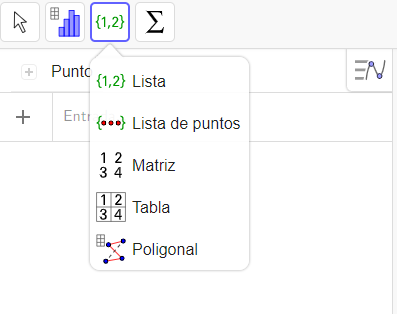 Hoja de Cálculo y Probabilidad
La herramienta lista crea una lista con los valores u objetos contenidos en el conjunto de celdas seleccionadas.
La herramienta lista de puntos crea una lista a partir de un rango de filas o columnas que formen pares
La herramienta matriz crea un objeto matriz a partir de un rango de celdas.
 Con estas matrices podemos realizar cálculo matricial bien desde la vista algebraica o bien desde la vista CAS, para ello necesitaremos los comandos asociados a las matrices.
https://wiki.geogebra.org/es/Categor%C3%ADa:Comandos_de_Vectores_y_Matrices
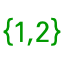 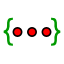 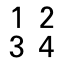 Hoja de Cálculo y Probabilidad
La herramienta tabla crea con el  conjunto de celdas seleccionadas y la expone como texto en la Vista Gráfica
La herramienta poligonal crea un objeto poligonal a partir de un rango de filas o columnas que formen pares

Registro en la hoja de cálculo, esta opción me permite obtener datos de objetos desde la Vista Gráfica, se puede aplicar a deslizadores o también a puntos en objeto y se accede a ella haciendo clic sobre el objeto con el botón derecho del ratón.
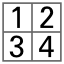 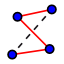 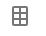 Hoja de Cálculo y Probabilidad
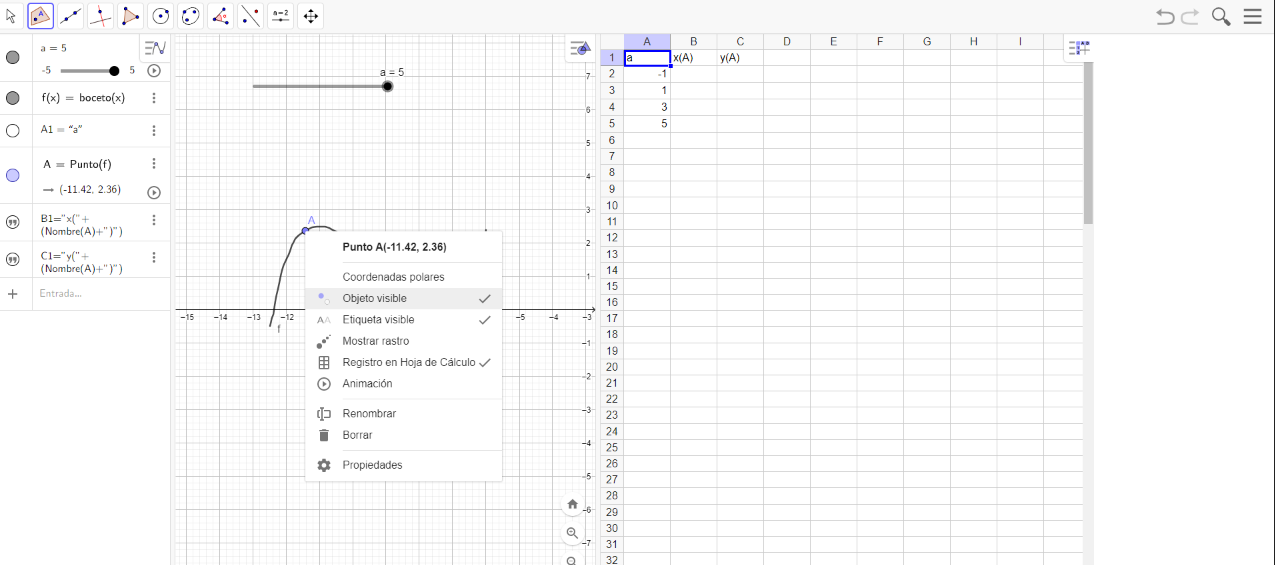 Hoja de Cálculo y Probabilidad
La herramienta asociada a cálculos básicos despliega en las siguientes :
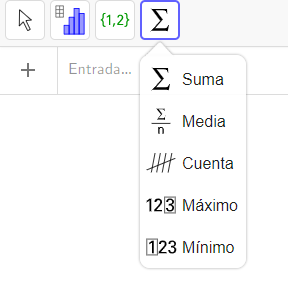 Hoja de Cálculo y Probabilidad
La herramienta Suma, calcula la suma de los valores del rango de celdas seleccionadas.
La herramienta Media, realiza la media aritmética de los valores del rango de celdas seleccionadas. 
La herramienta Cuenta, cuenta el número de celdas seleccionadas.
La herramienta Máximo, extrae el dato mayor del conjunto de celdas seleccionadas.
La herramienta Mínimo, extrae el dato menor del conjunto de celdas seleccionadas.
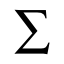 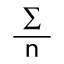 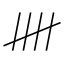 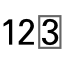 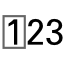 Hoja de Cálculo y Probabilidad
Además, la Hoja de Cálculo de GeoGebra cuenta con una serie de comandos específicos y otros generales que permiten realizar muchas más acciones y obtener más parámetros estadísticos . 

https://wiki.geogebra.org/es/Categor%C3%ADa:Comandos_de_Hoja_de_C%C3%A1lculo

https://wiki.geogebra.org/es/Categor%C3%ADa:Comandos_de_Estad%C3%ADstica
Hoja de Cálculo y Probabilidad
GeoGebra incorpora una vista de Cálculos de Probabilidad que nos va a ser de gran utilidad a la hora de estudiar, realizar cálculos y ver la representación grafica de las diferentes distribuciones de probabilidades, así como realizar las correspondientes pruebas estadísticas.
Hoja de Cálculo y Probabilidad
La vista de Cálculos de Probabilidad consta de una ventana en la que hay dos pestañas una llamada Distribución, en la que en un desplegable voy a poder elegir el tipo de distribución y hacer cálculos sobre ella
introduciendo datos en las las casillas de entrada.
También se puede variar el área bajo la curva moviendo los cursores que hay sobre el eje X
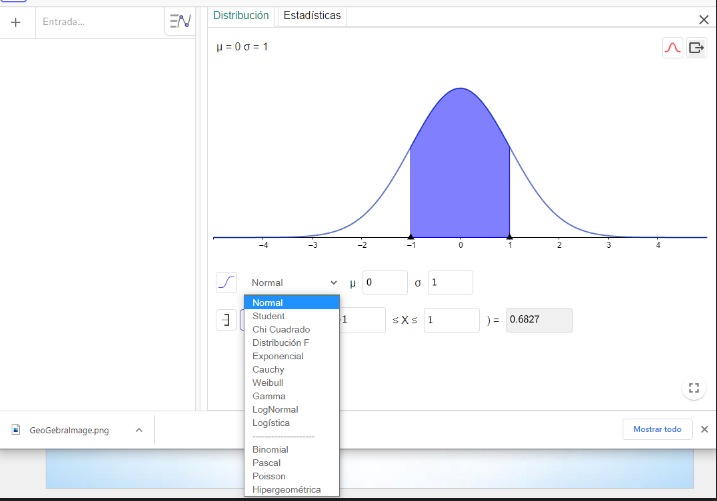 Hoja de Cálculo y Probabilidad
En la pestaña Estadísticas hay un desplegable en el que puedes elegir el tipo de test que necesites y realizar los cálculos necesarios introduciendo los parámetros en las casillas de entrada
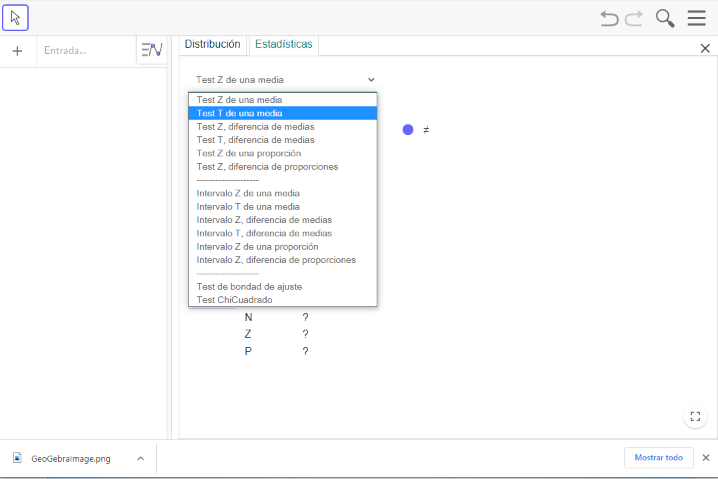 Hoja de Cálculo y Probabilidad
Además, la Vista Cálculos de Probabilidad, como en los casos anteriores, también cuenta con una serie de comandos que amplían las opciones en el cálculo de probabilidades. 

https://wiki.geogebra.org/es/Categor%C3%ADa:Comandos_de_Probabilidad
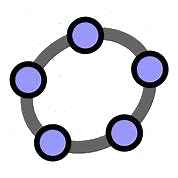 Ahora es turno de aplicarlo
Actividades: https://www.geogebra.org/m/qnqy3nq5
Soluciones: https://www.geogebra.org/f/j2cs23fp2n
Ejercicios resueltos: https://www.geogebra.org/m/vryydc8h
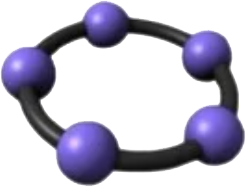 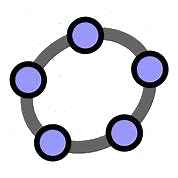 Gráficos  3D
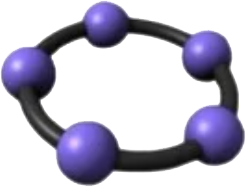 Vistas 2D y 3D
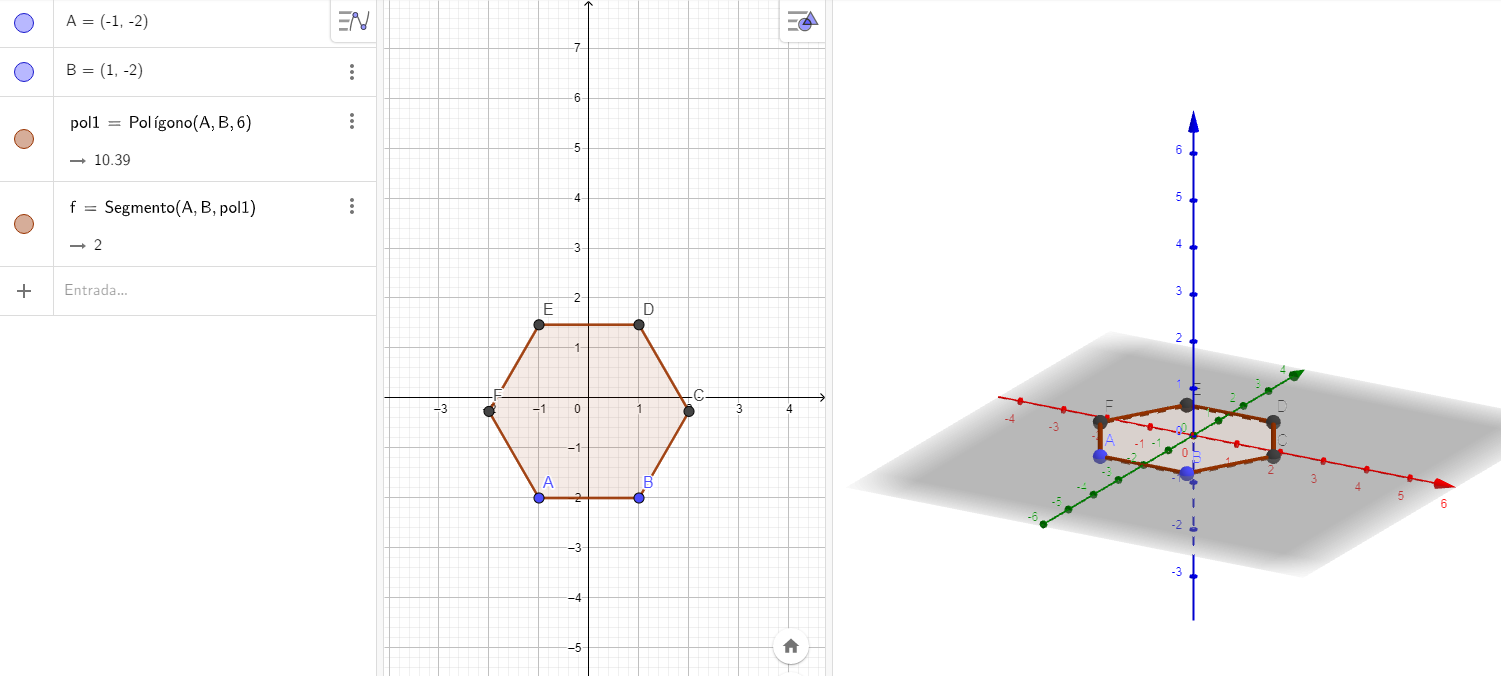 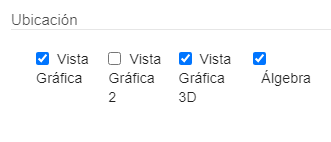 Explorando la ventana de Gráficos 3D
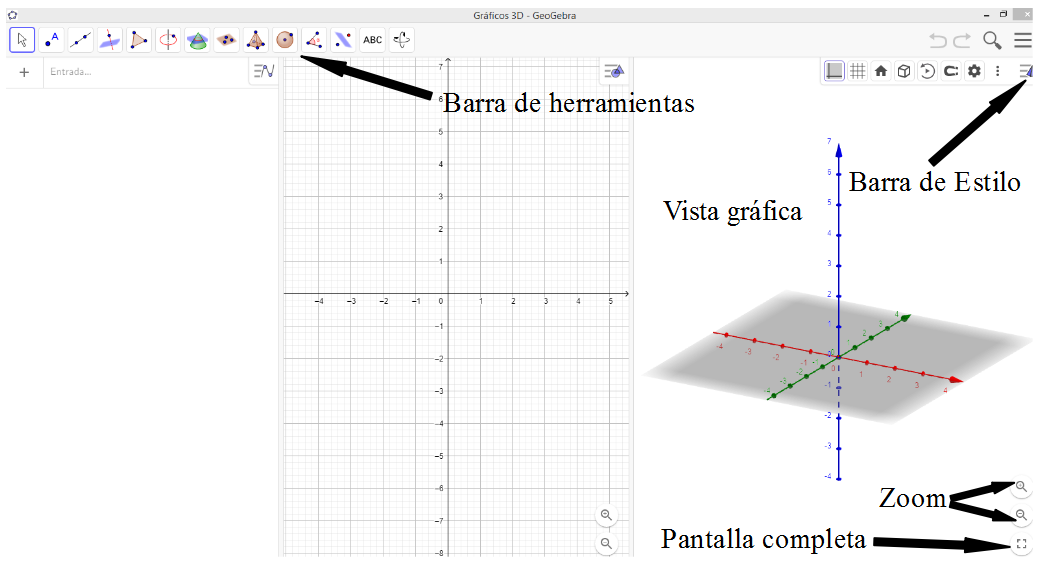 Barra de herramientas de la vista gráfica 3D
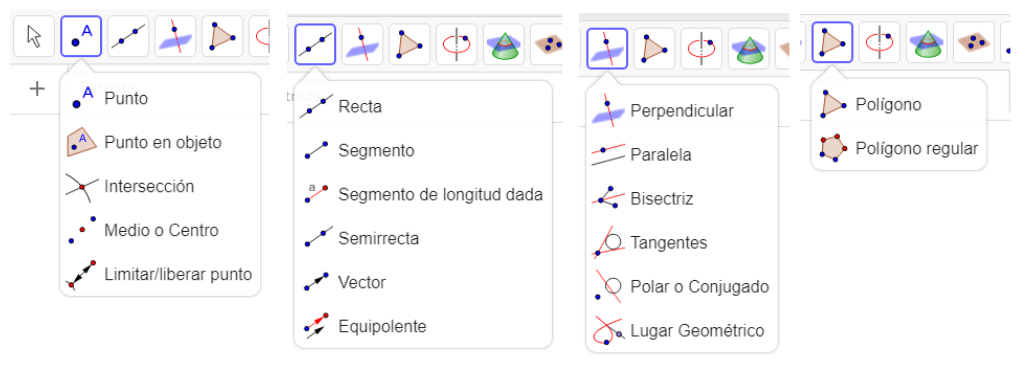 Barra de herramientas de la vista gráfica 3D
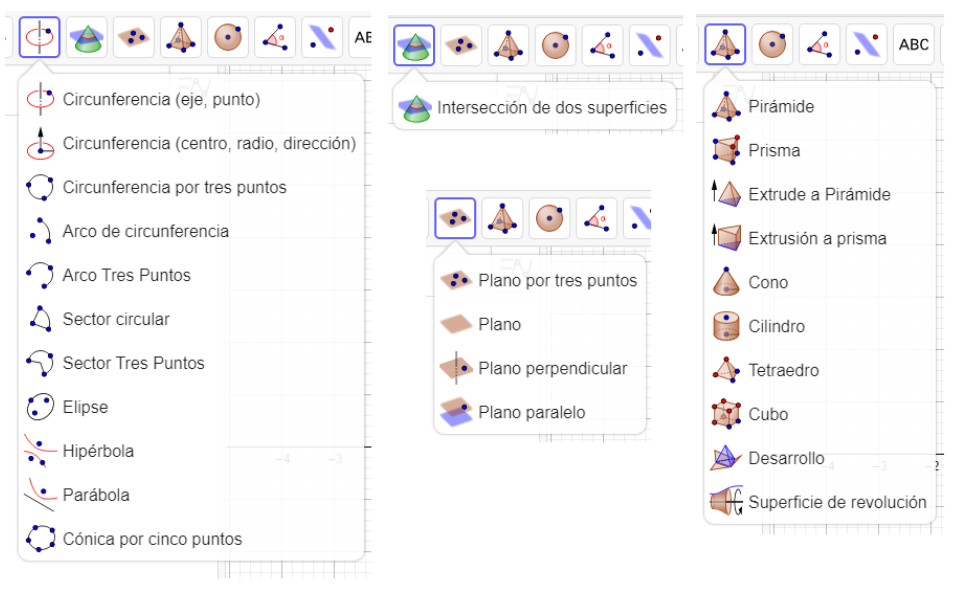 Barra de herramientas de la vista gráfica 3D
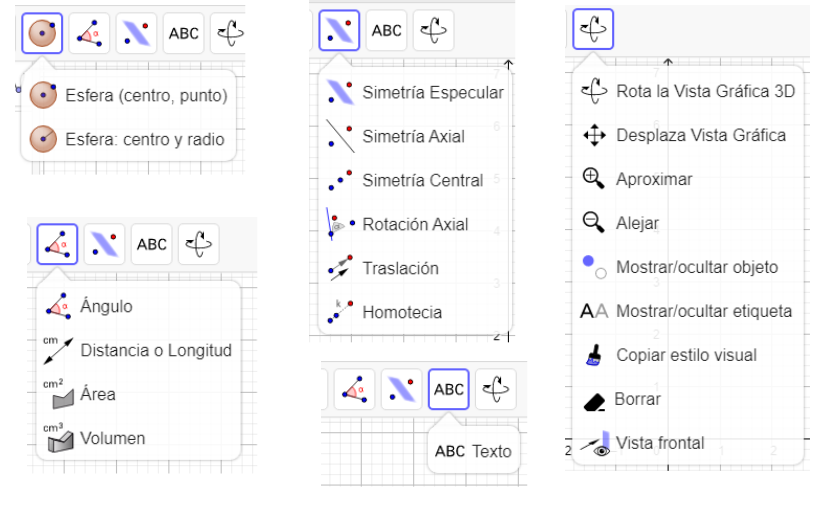 Barra de estilos
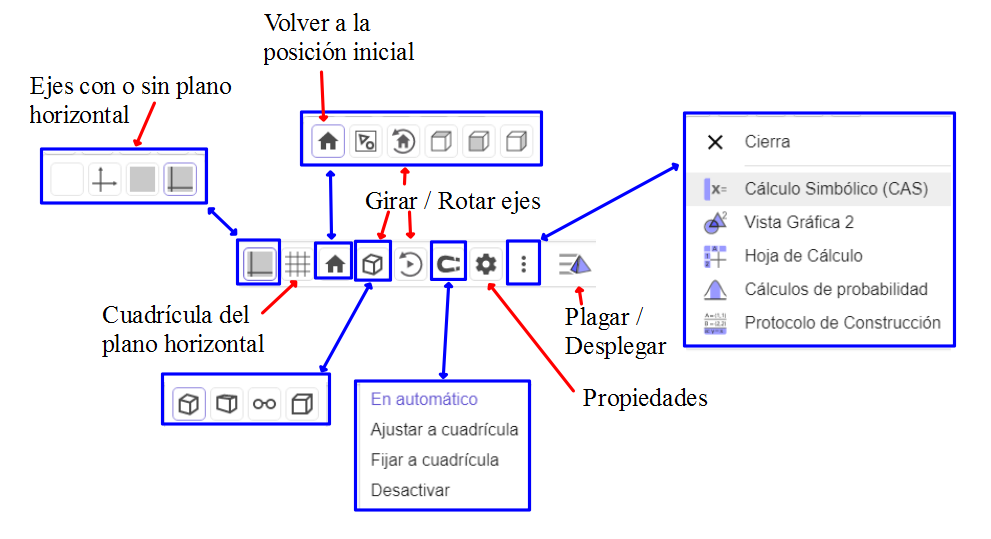 Puntos
Para crear un punto, seleccionamos la herramienta punto       y hacemos clic en la vista gráfica.
Para moverlo:  picando en él, con el botón izquierdo del ratón seleccionado para desplazarlo: 






O lo escribimos en la vista algebraica
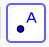 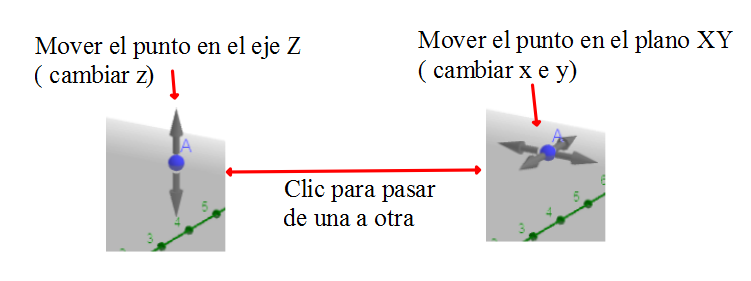 Rectas y Vectores en el espacio
Para escribir una recta:
	Con la herramienta 

	Escribiendo en la barra de entrada:
		Escribir la recta en forma continua

Para escribir vectores:
	Con la herramienta
           En la barra de entrada:
		Vector director:                 Vector normal:
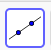 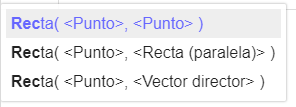 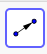 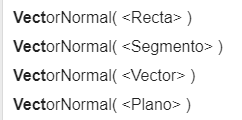 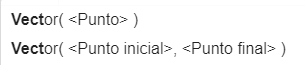 Planos en el espacio
En la barra de entrada:
      Escribiendo la ecuación del plano, 
       por ejemplo, a : 2x+3y-z=2
					         Con las herramientas:
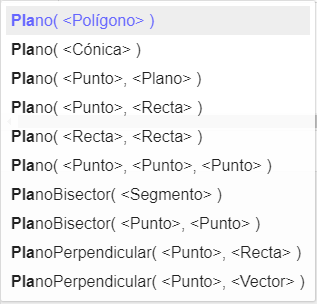 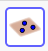 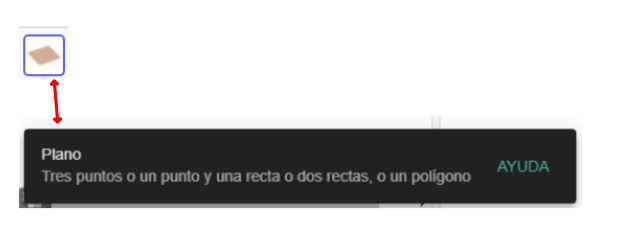 Cuerpos
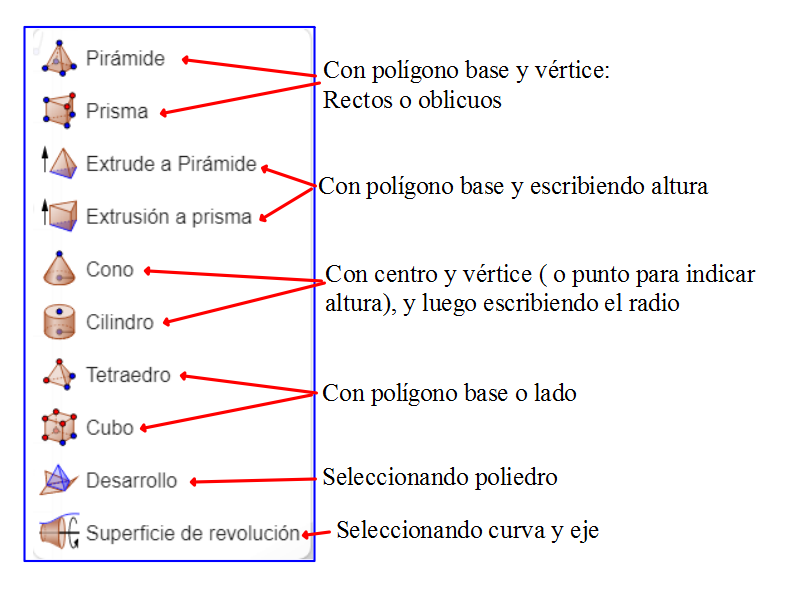 En la barra de entrada:
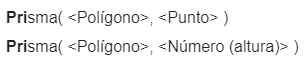 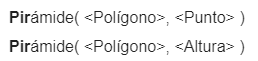 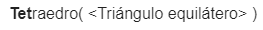 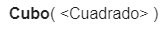 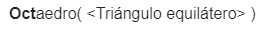 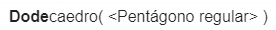 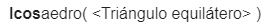 Herramientas en el espacio
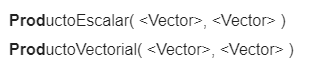 Producto escalar y vectorial:

Puntos de intersección
Si el resultado son puntos:
Si el resultado son rectas, polígonos, …:

Perpendicular común:

Recursos gráficos 3D :  https://www.geogebra.org/u/arranz
			        https://www.geogebra.org/m/b22w2ghe

Actividades: https://www.geogebra.org/m/hygtvhaz
Soluciones: https://www.geogebra.org/m/mmjfadfb
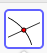 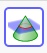 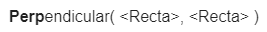 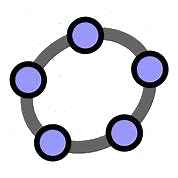 Nos vemos en GeoGebra
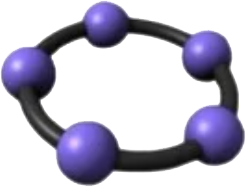